智慧教室设备使用介绍
一、学校智慧教室概况
智慧教室主要分为4种类型：

（一）常态化智慧教室（共246间，其中红角洲校区185间，枫林校区61间）

（二）常态化智慧教室（阶梯教室）（共21间，其中红角洲校区20间，枫林校区1间）

（三）互动研讨型智慧教室（共22间，其中红角洲校区20间，枫林校区2间）

（四）4K高清互动研讨型智慧教室（共1间）
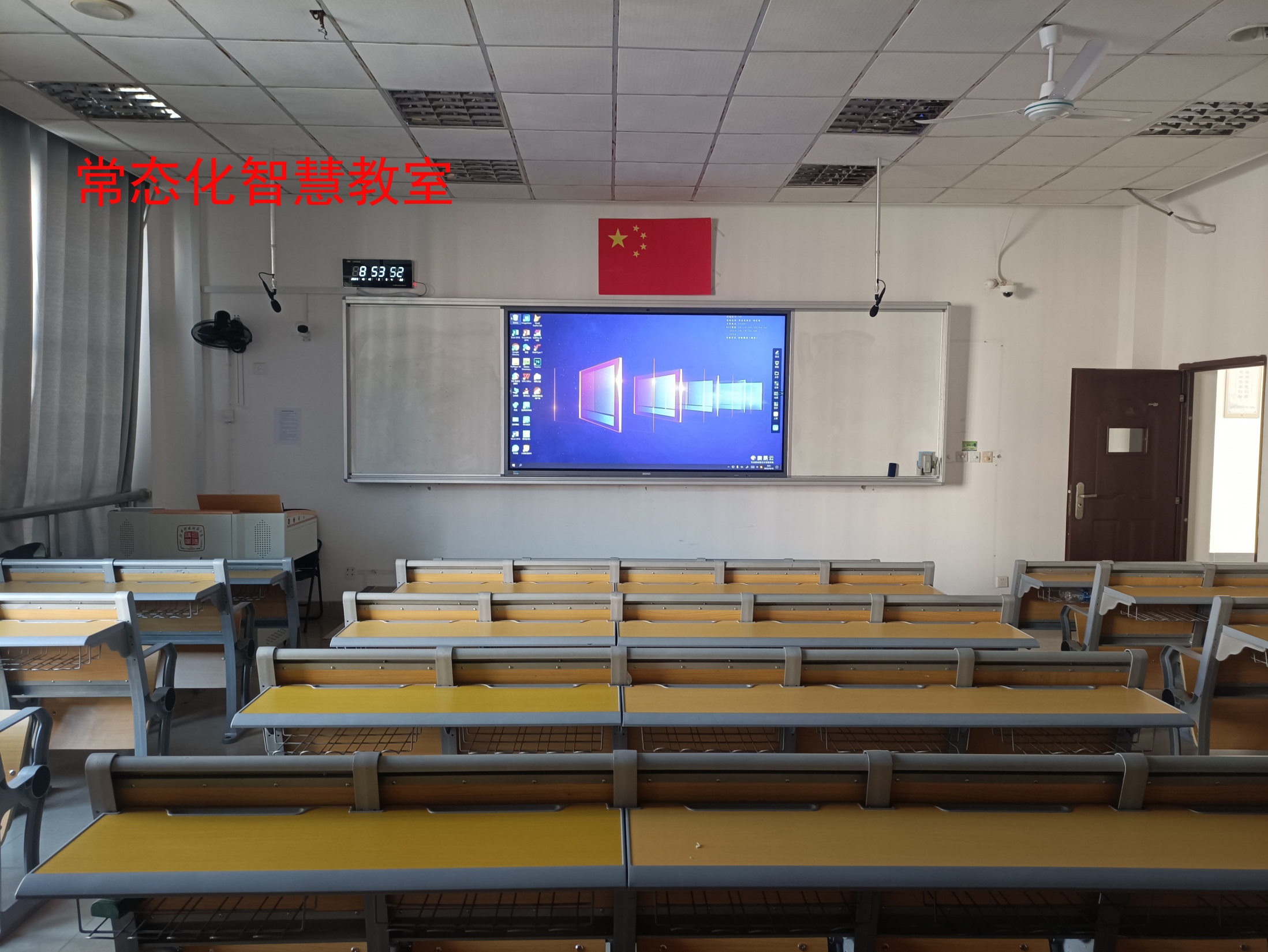 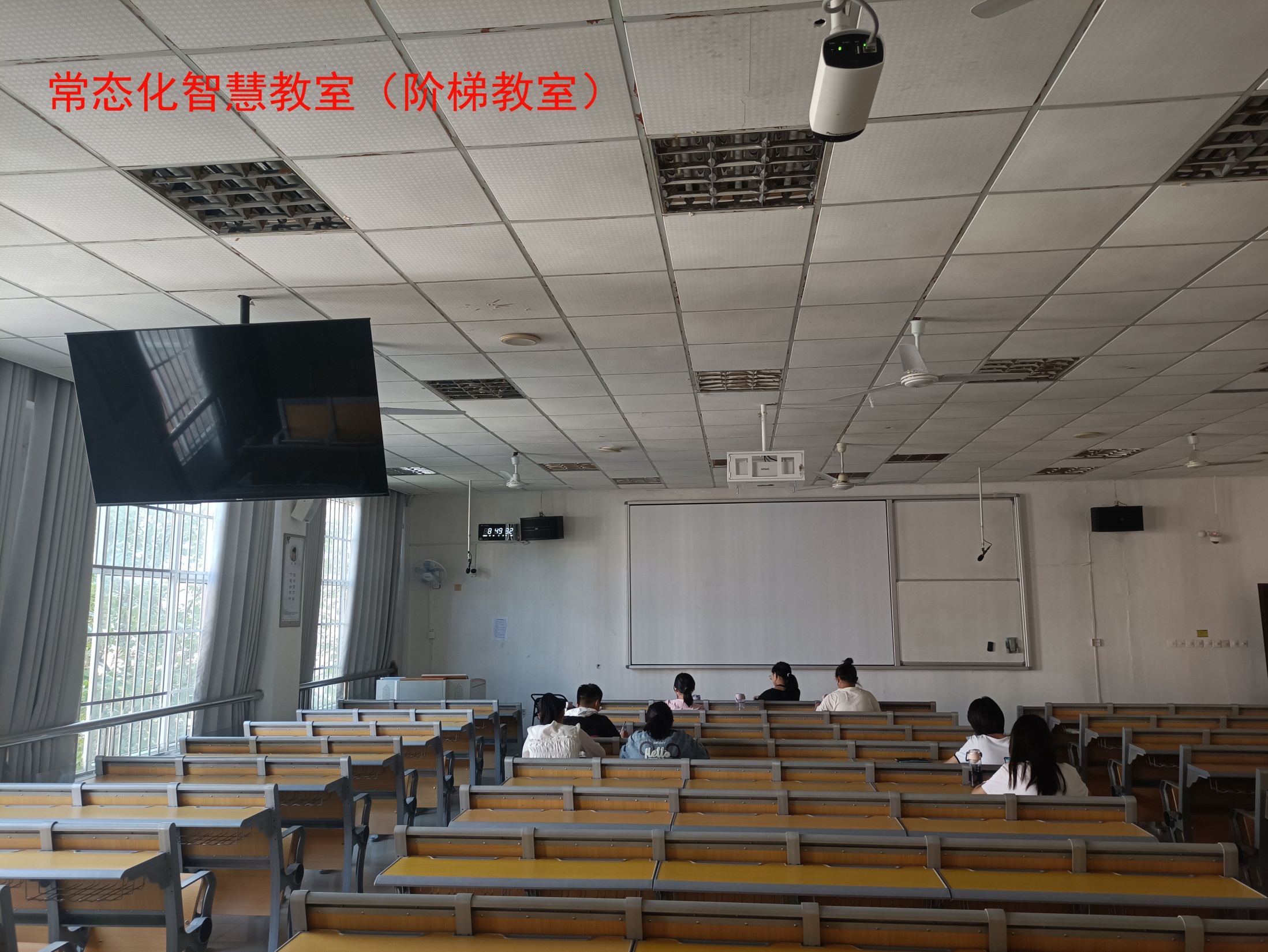 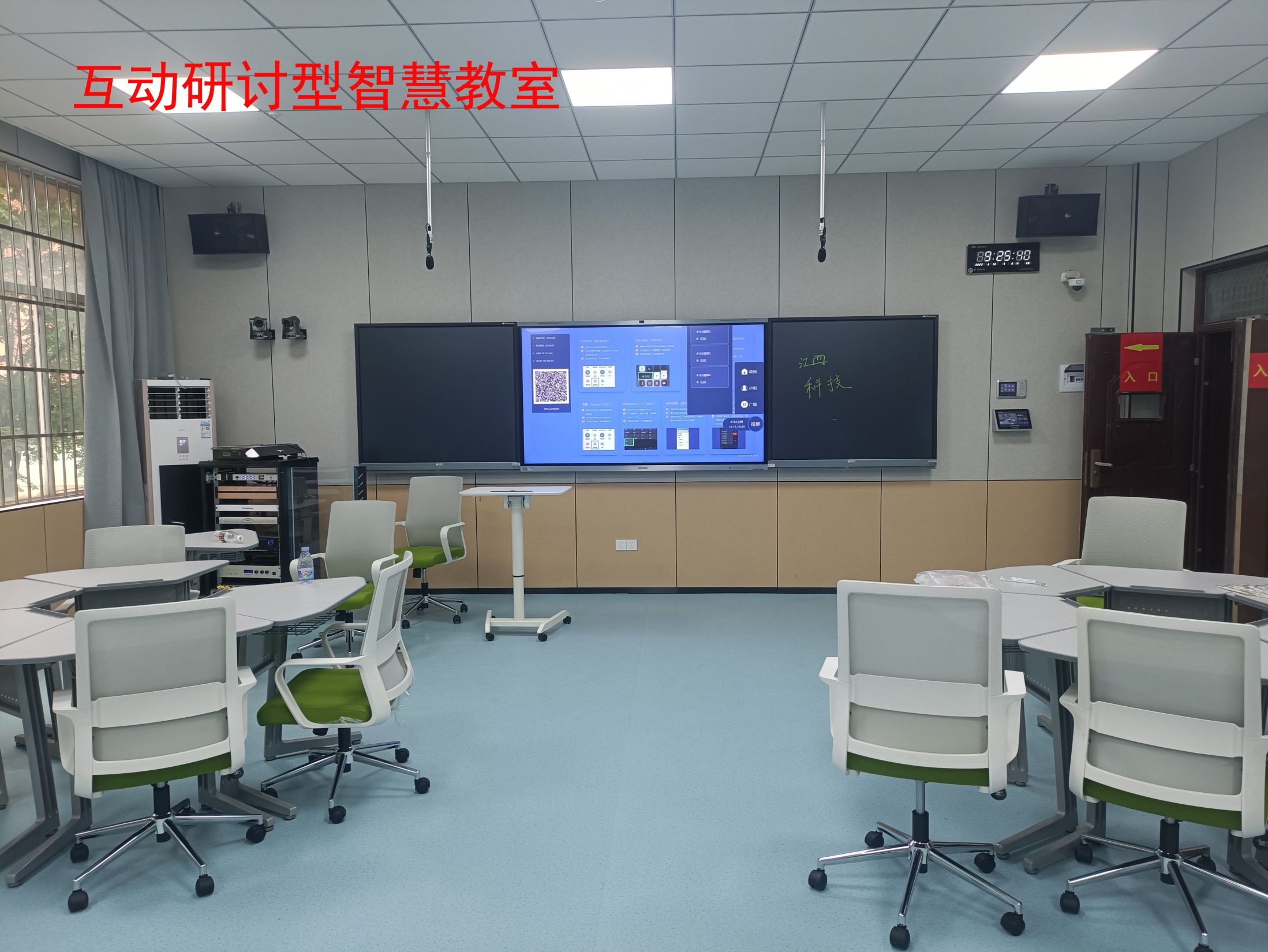 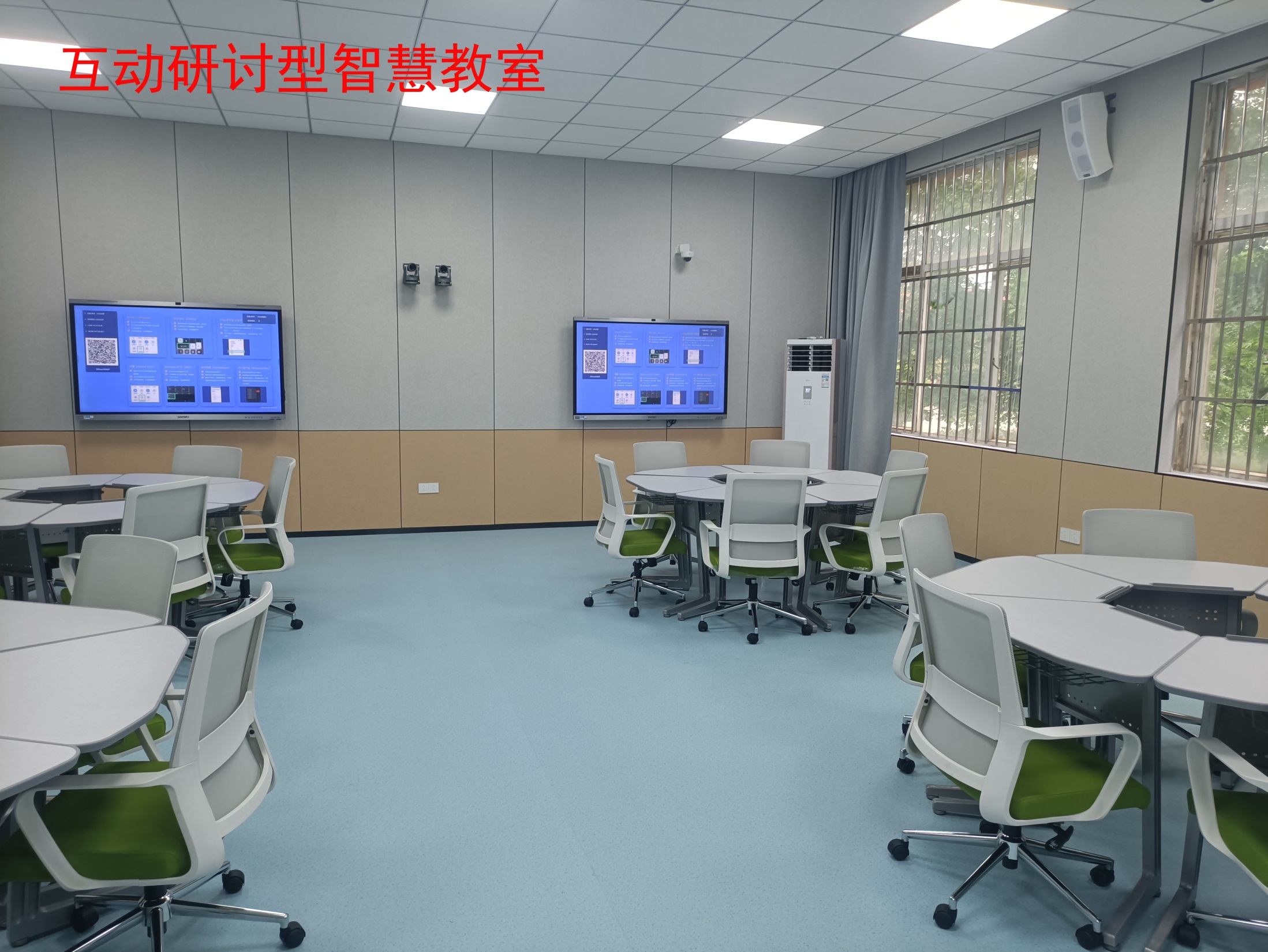 二、常态化智慧教室的使用
1、控制台（讲台）概貌
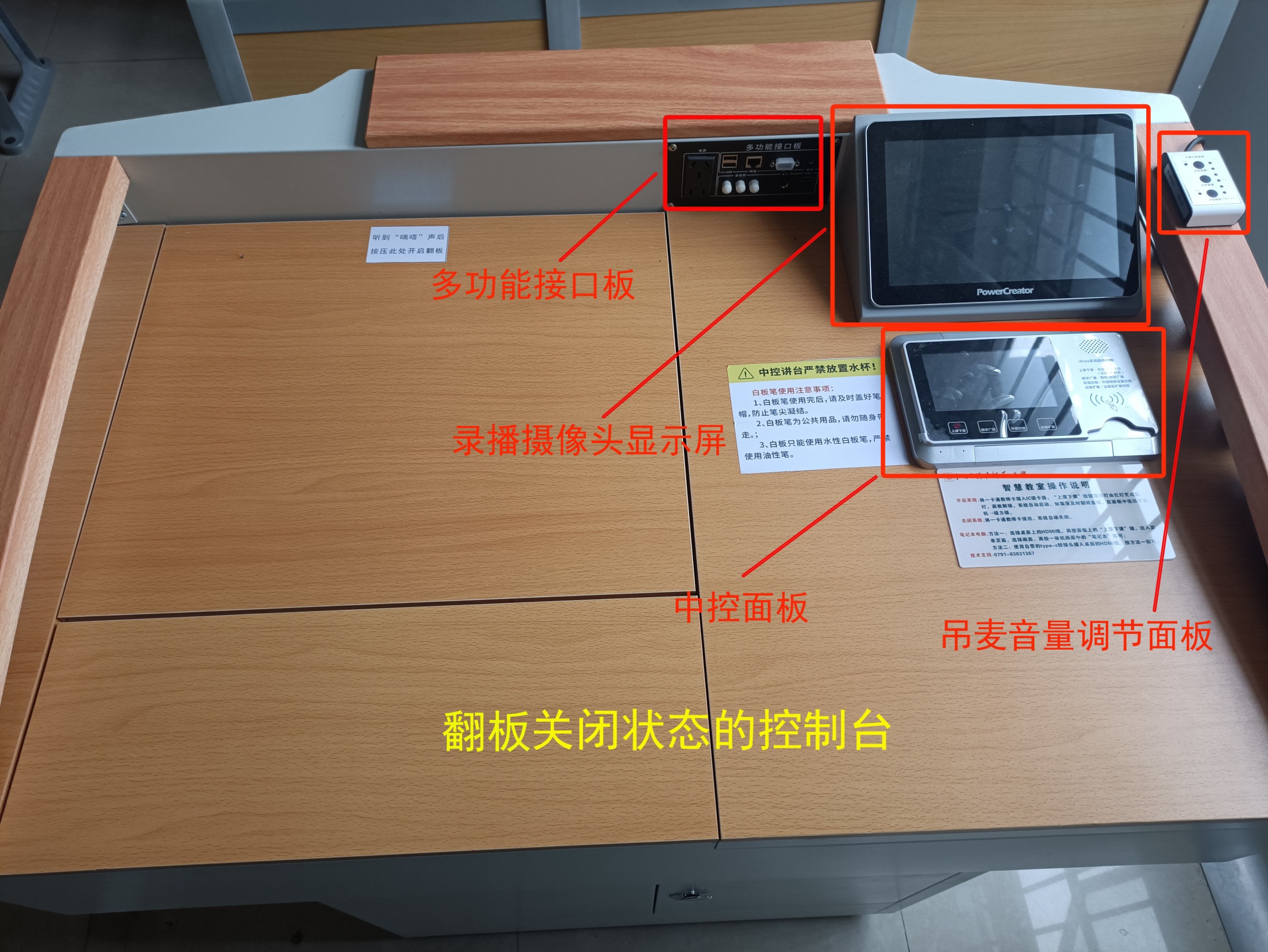 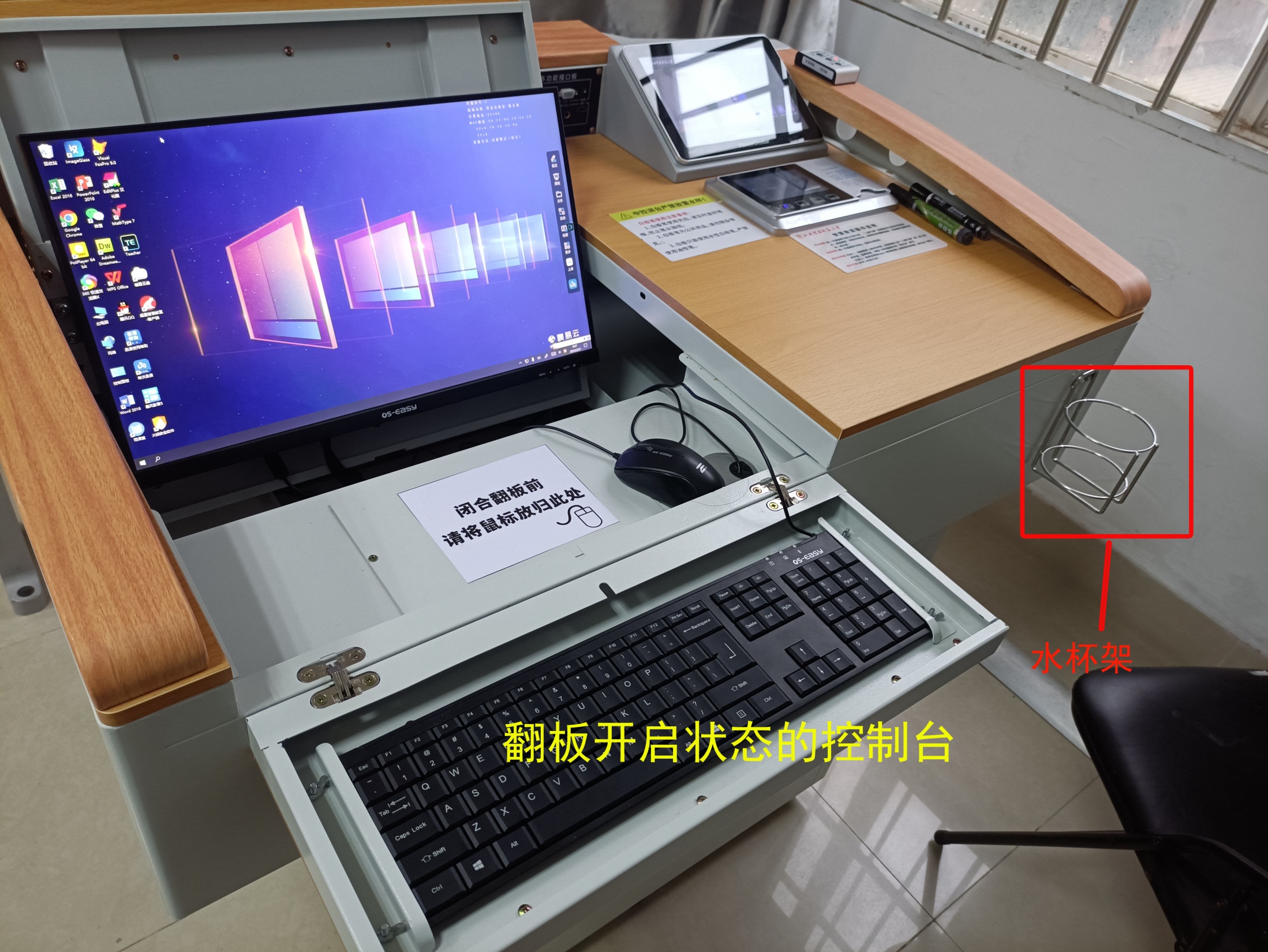 2、设备开启方式
（一）手机扫码开机


（1）轻触中控面板屏幕，亮屏，并显示二维码，用手机微信扫描；

（2）扫码开机成功后，所有设备自动全部开启，包括电脑、触摸一体机、吊麦等；

（3）轻按翻板上部，将显示器翻开；翻开下部翻板，露出键盘，取出鼠标 （如果翻板锁住，无法翻开，请在中控面板“开关机”状态下，点击“磁控锁”）；

（4）上课结束，老师需按中控面板上的“上课下课”按钮，手动关闭设备；

（5）将鼠标放回鼠标位，将翻板关闭。

使用手机微信扫码开机，老师手机号事先需进行登记（将本人工号、姓名、学院、手机号等信息通过OA发送至教育技术与信息中心王建宏老师）。
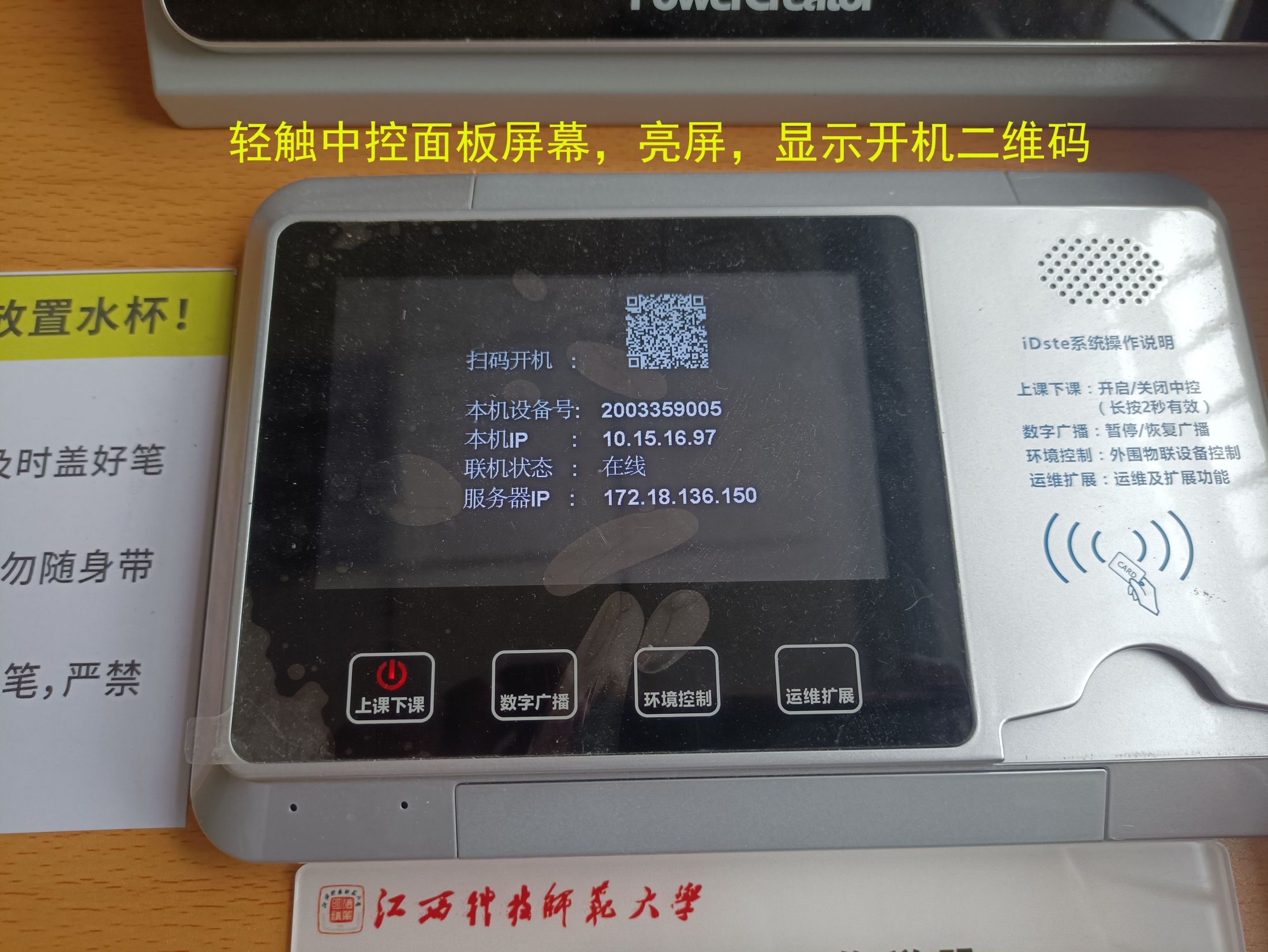 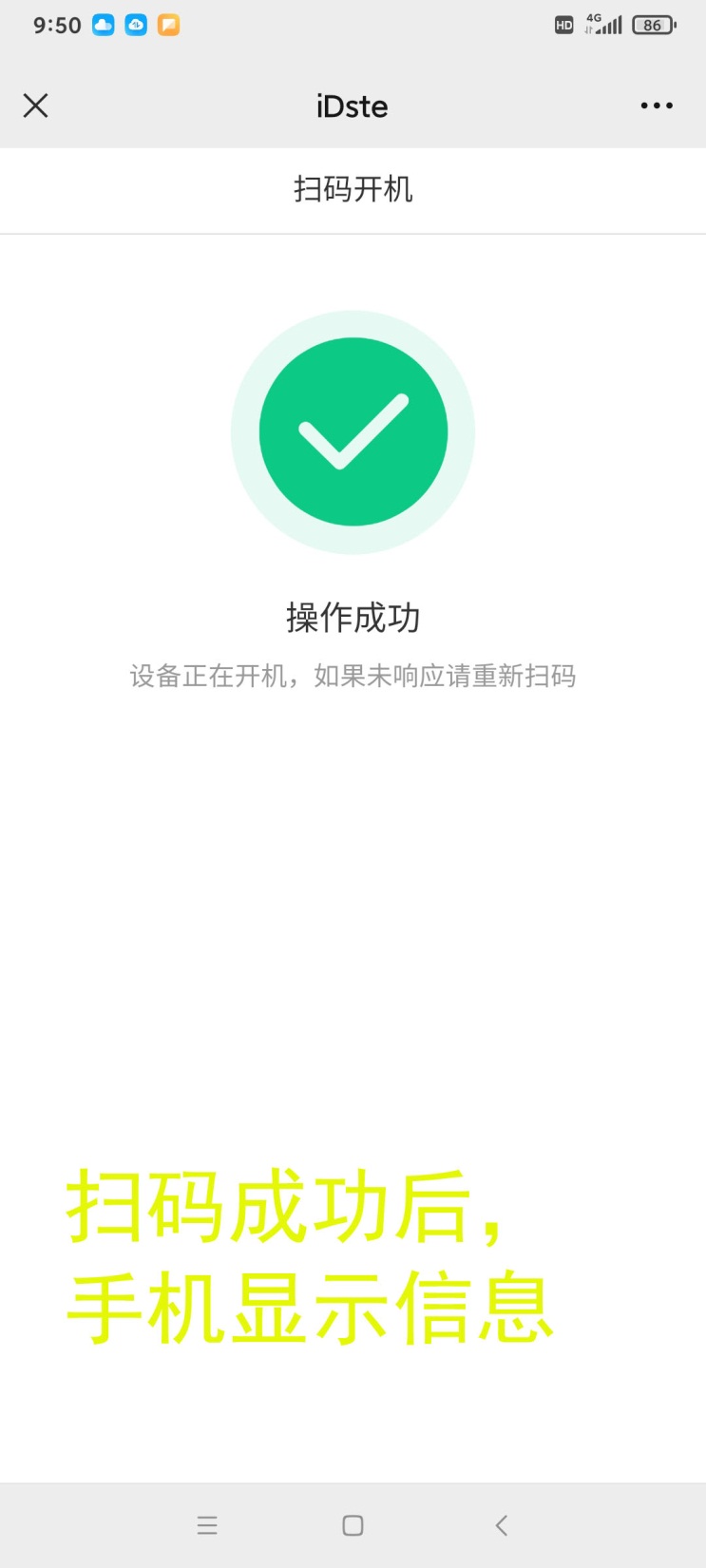 （二）插卡开机

（1）将教工卡插入中控面板插卡槽，设备自动全部开启。上课期间，教工卡不能取出；

（2）轻按翻板上部，将显示器翻开；翻开下部翻板，露出键盘，取出鼠标；（如果翻板锁住，无法翻开，请在中控面板“开关机”状态下，点击“磁控锁”）

（3）上课结束，将教工卡取出，设备自动全部关闭（下课请务必记得将教工卡取走，以防丢失）；

（4）将鼠标放回鼠标位，将翻板关闭。


新老师的教工卡、遗失补办的教工卡请与智慧教室管理员联系登记卡信息。
（联系电话  红角洲校区 ：83831367         枫林校区：83804691  ）
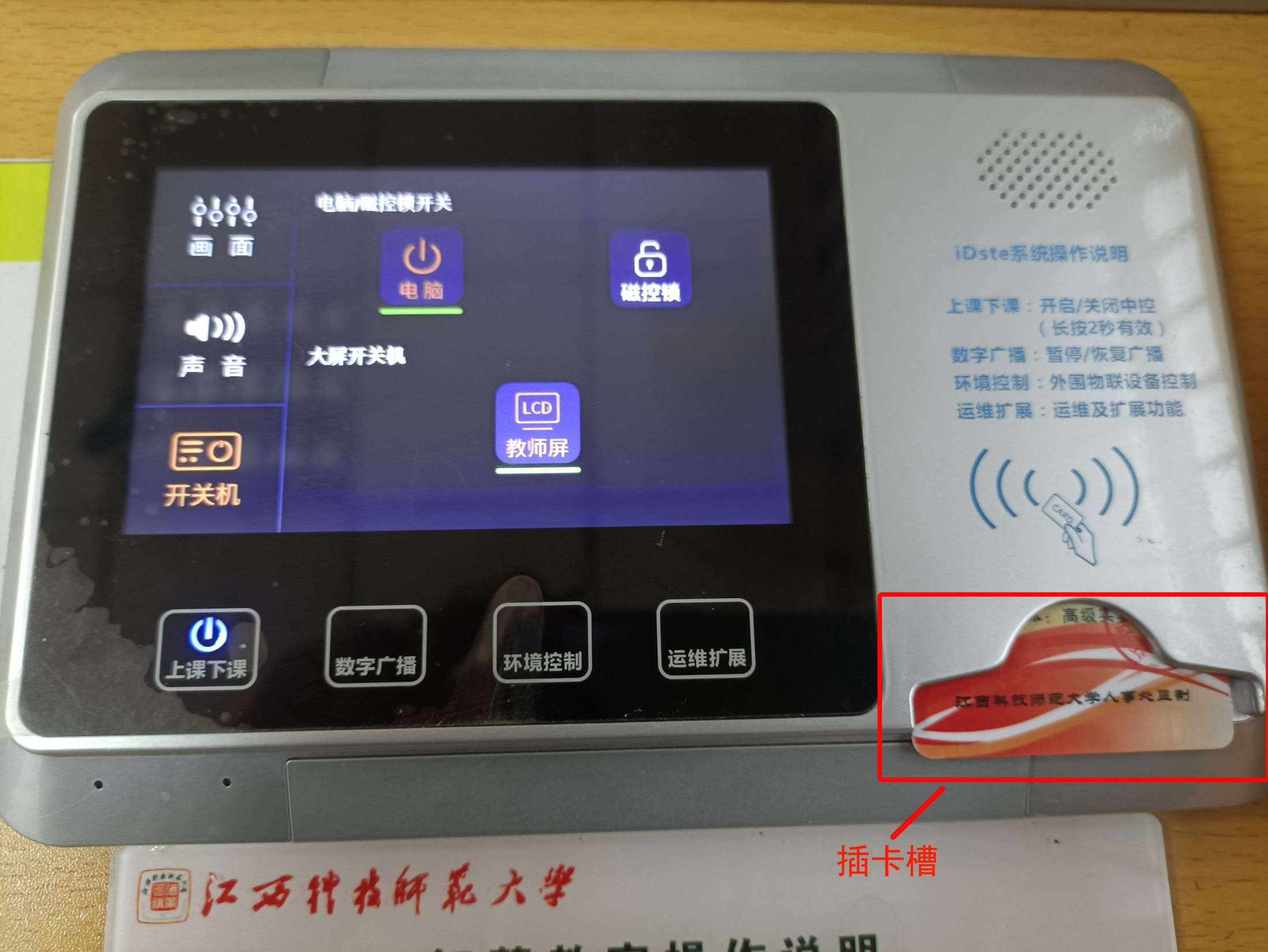 3、中控面板介绍
（一）“上课下课”功能

（1）画面:选择触摸一体机大屏、电脑显示屏信息源；

（2）声音：调整音箱、麦克风音量；

（3）开关机：开关电脑、触摸一体机，开启磁控锁。
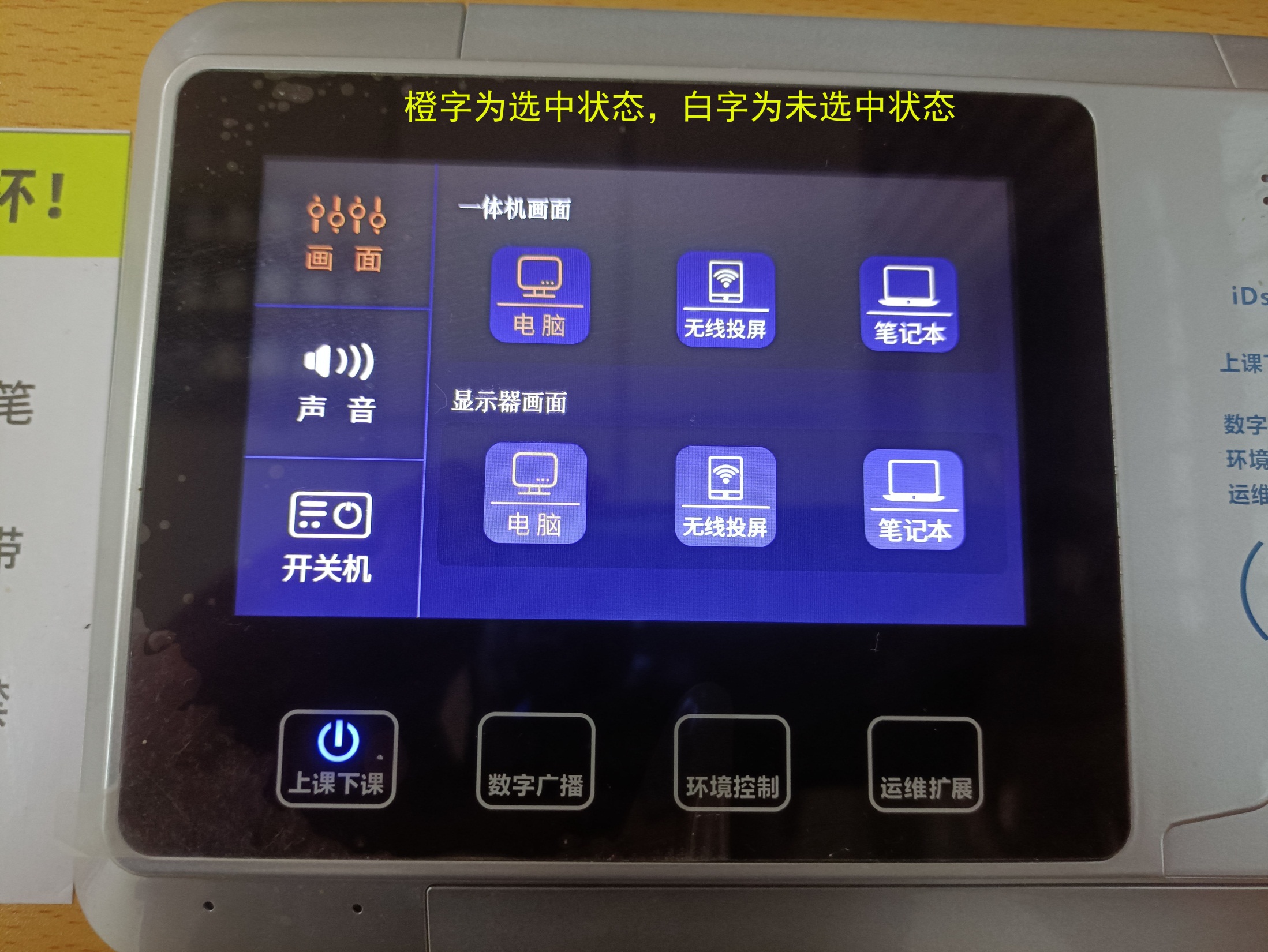 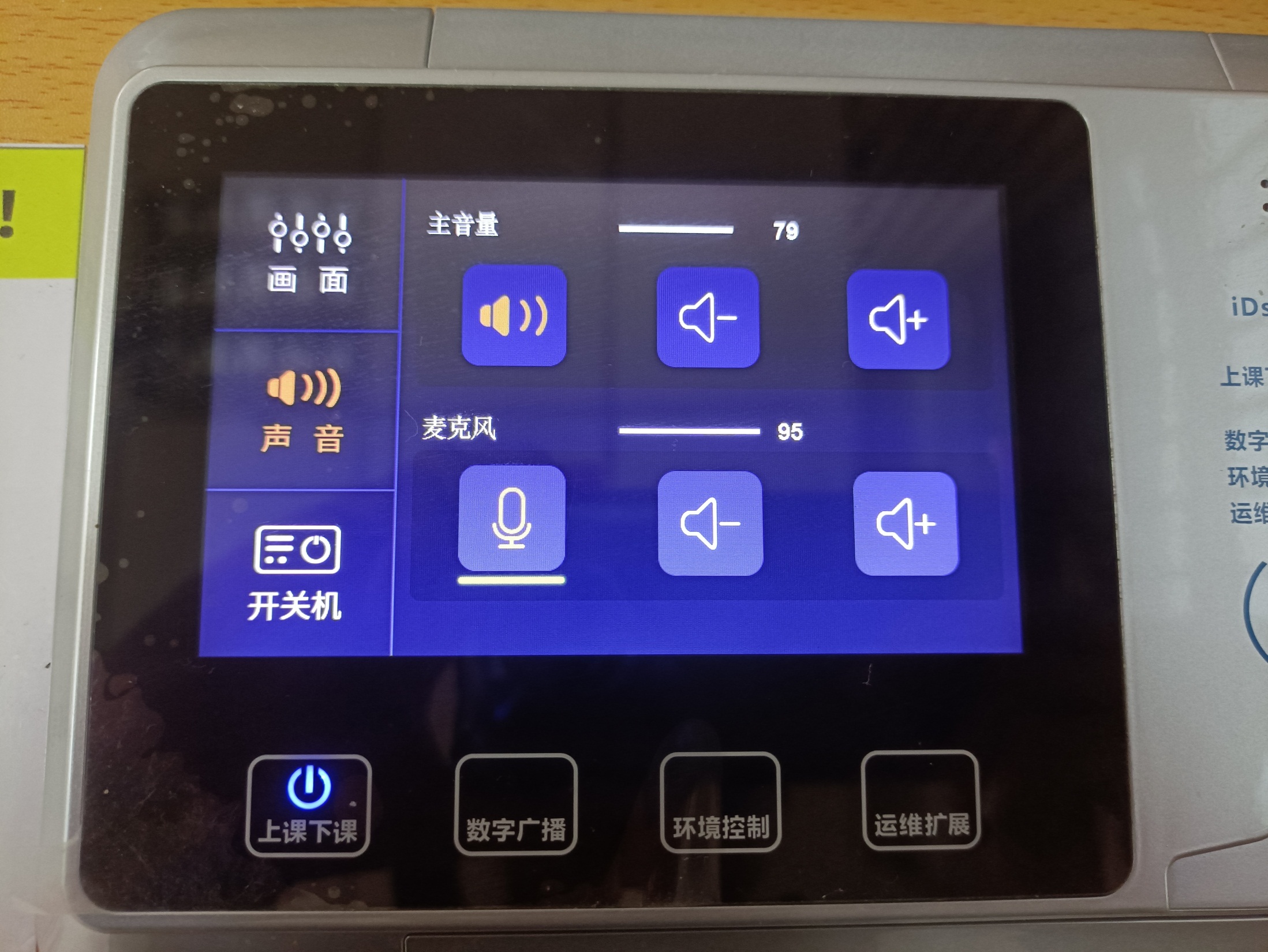 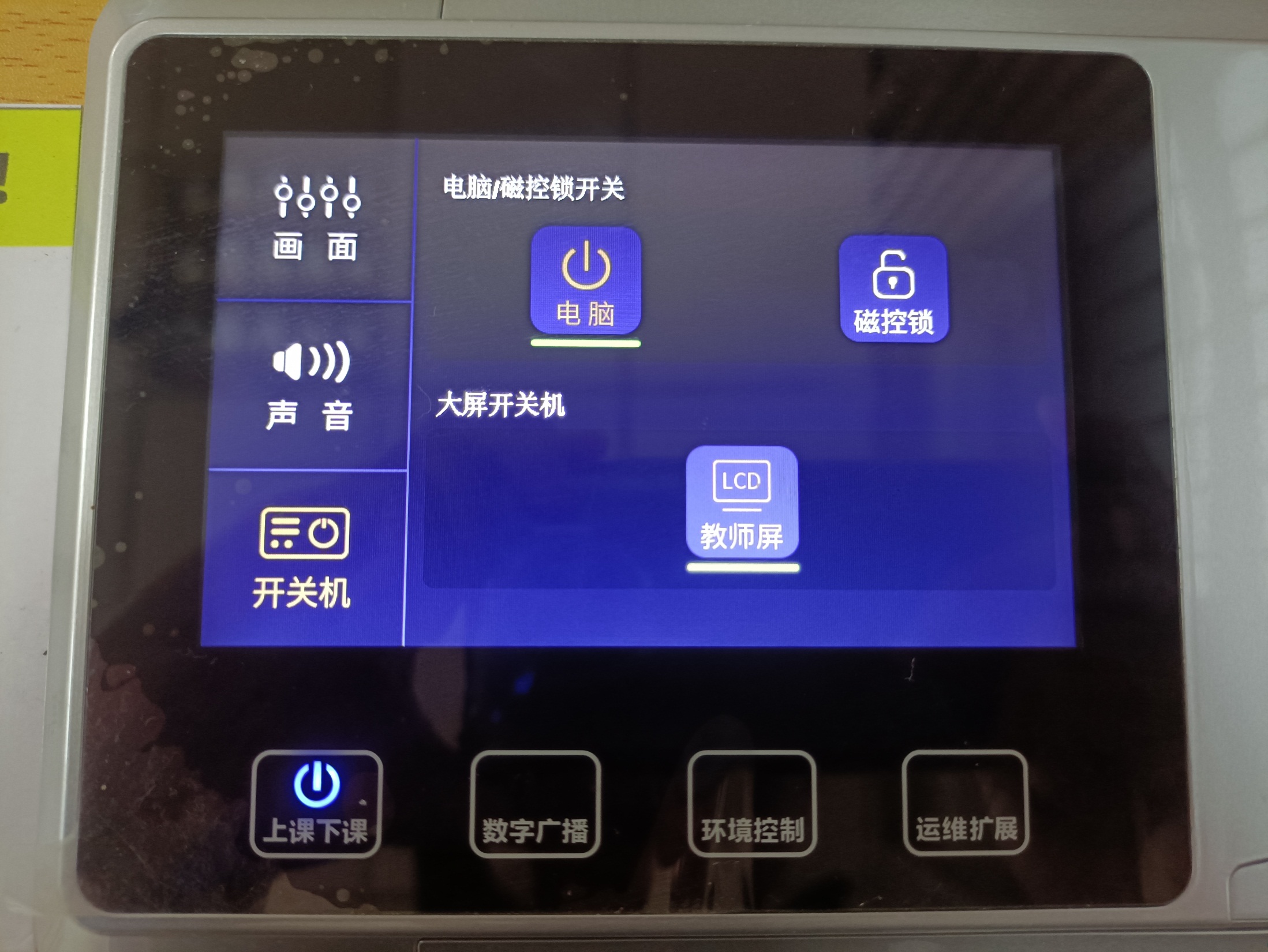 （二）“运维扩展”功能
可与智慧教室管理员进行语音通话
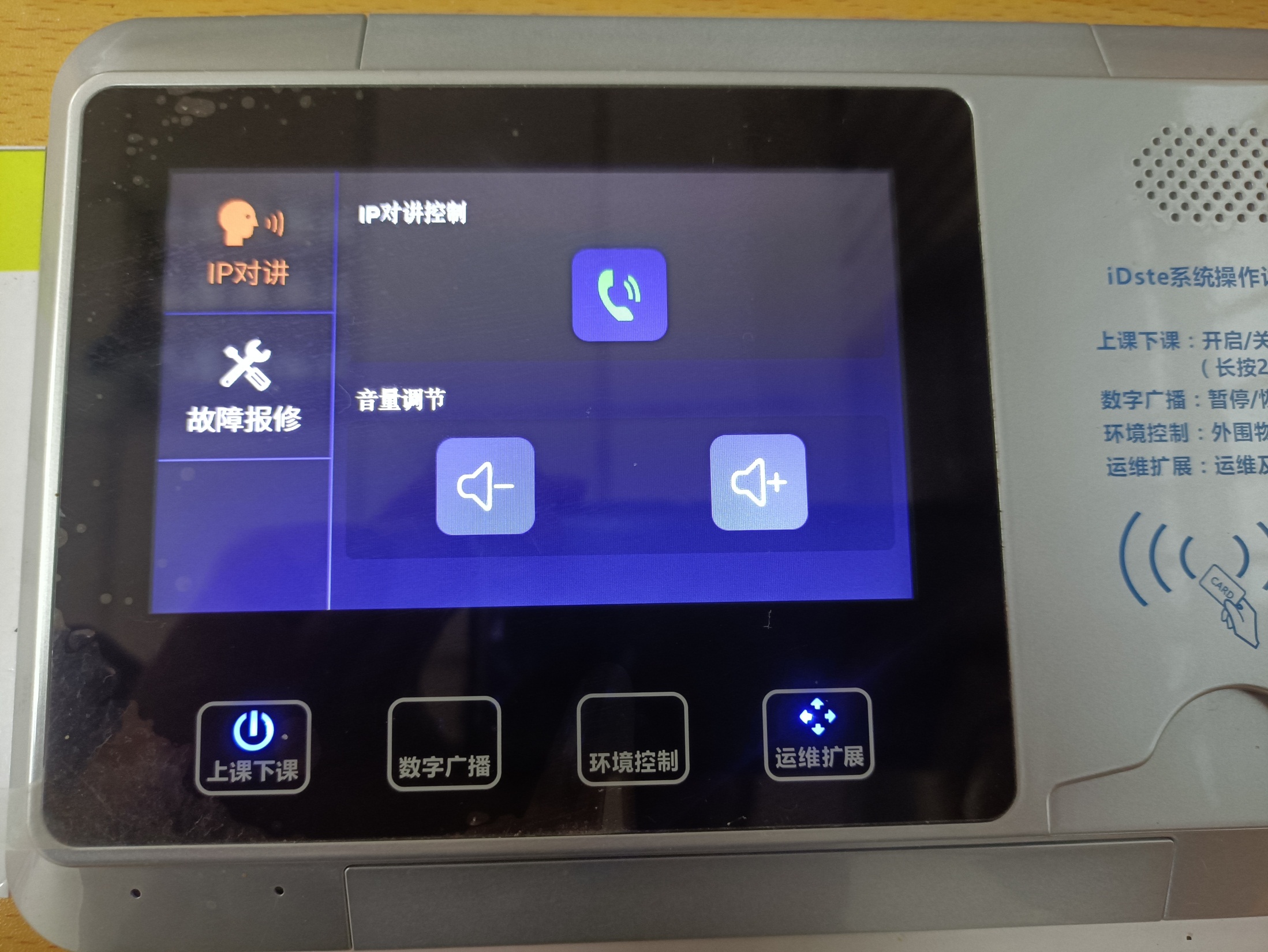 4、连接笔记本电脑
（一）有线连接

（1）将HDMI线一端接笔记本，另一端接讲台多功能接口板的HDMI接口；

（2）在总控面板，“画面”选项中选择“笔记本”。
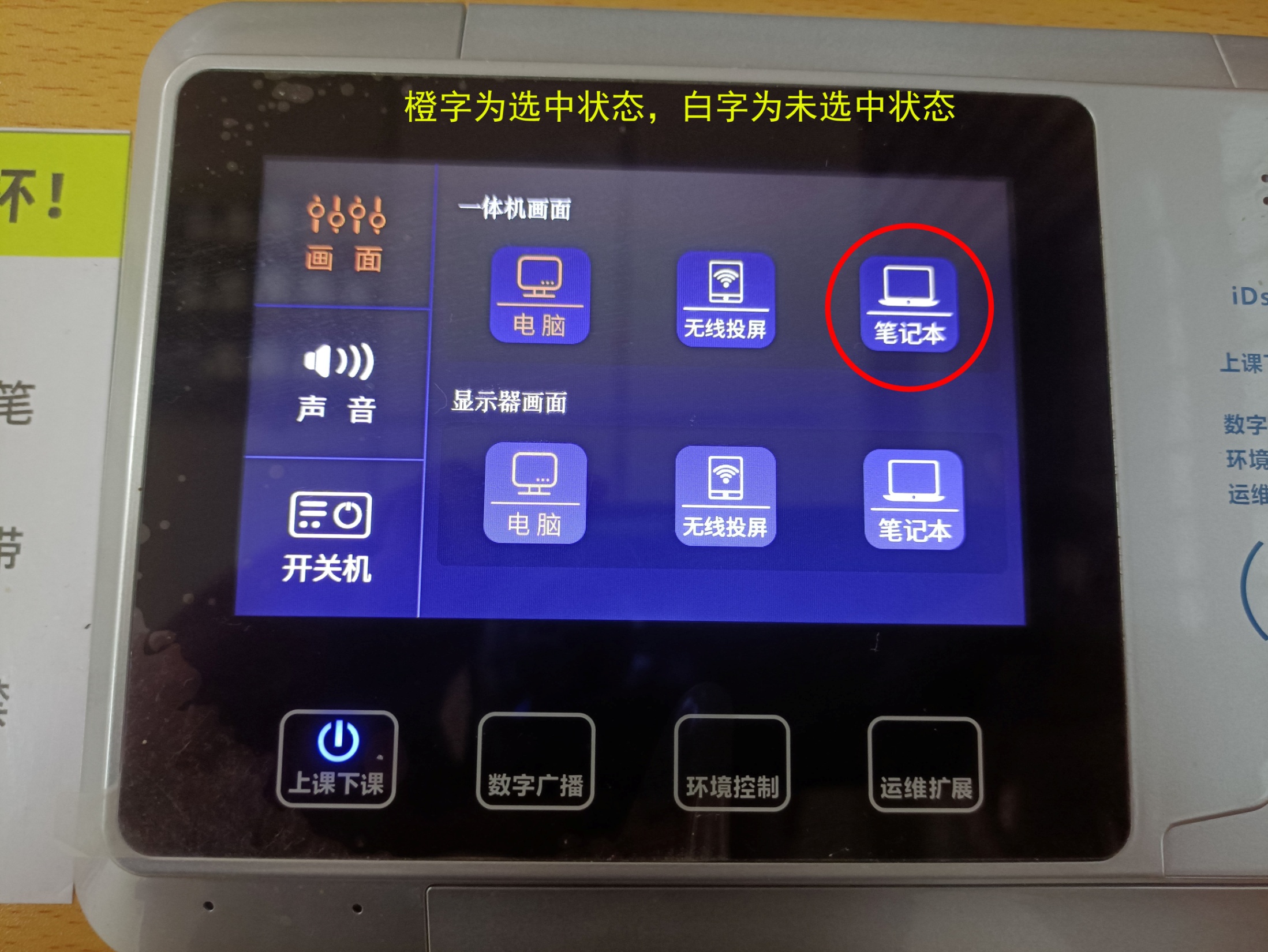 4、连接笔记本电脑
（二）无线投屏连接

在总控面板，“画面”选项中选择“无线投屏”
（1）WIN 10及以上系统
打开无线连接
按“win+K”键，搜索投屏设备

（2）WIN 7系统
电脑下载、安装“必捷投屏”客户端软件
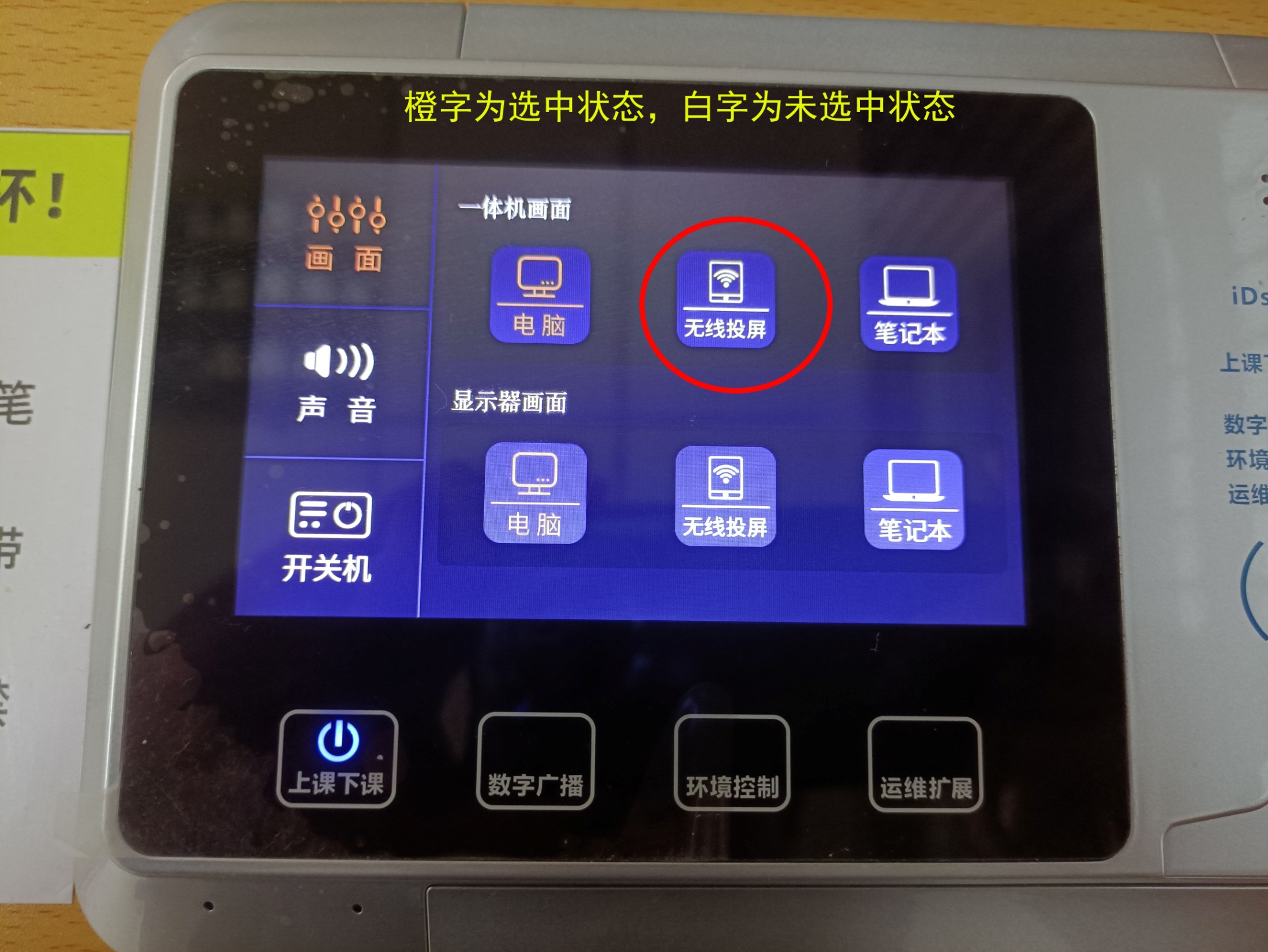 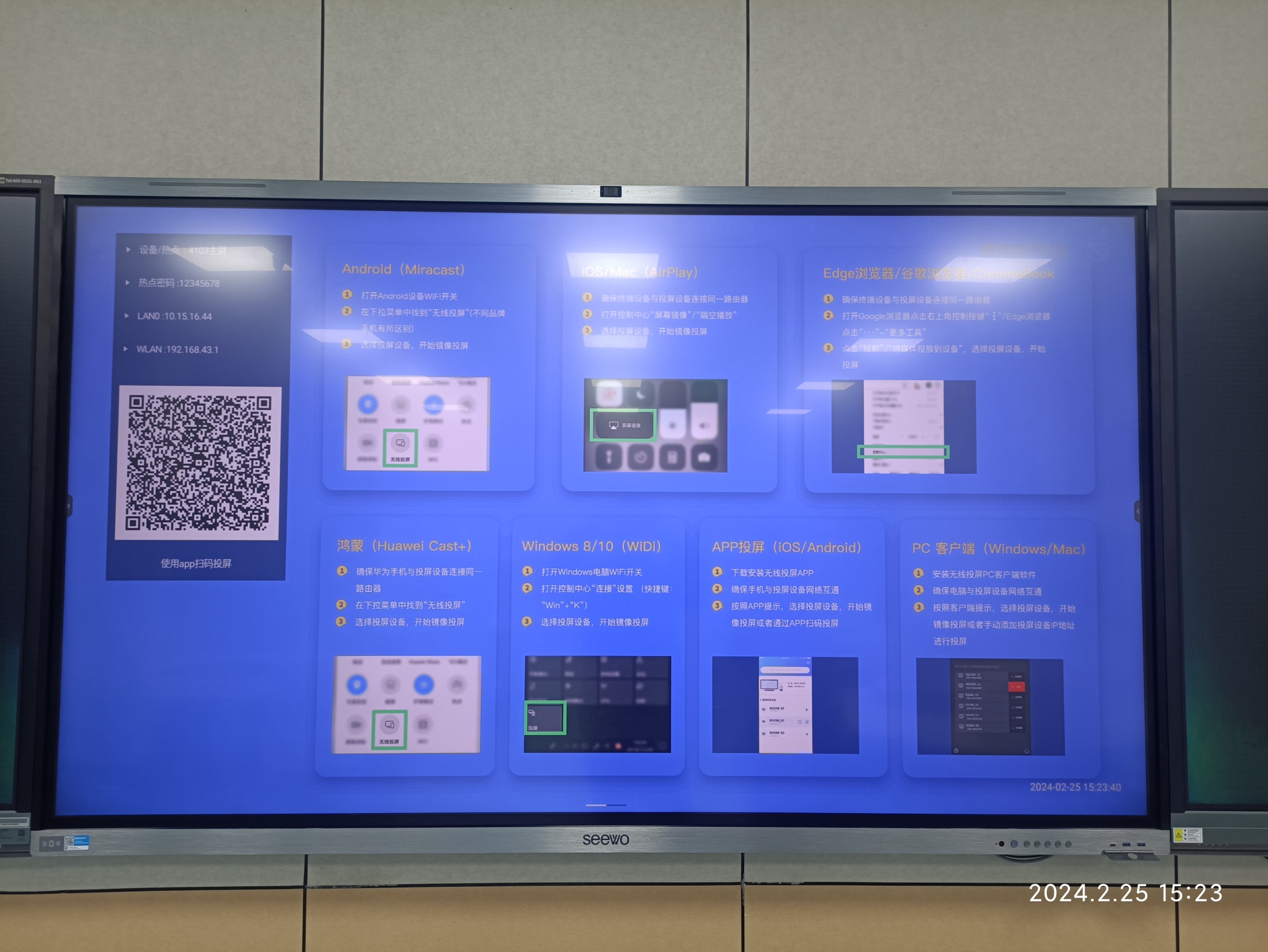 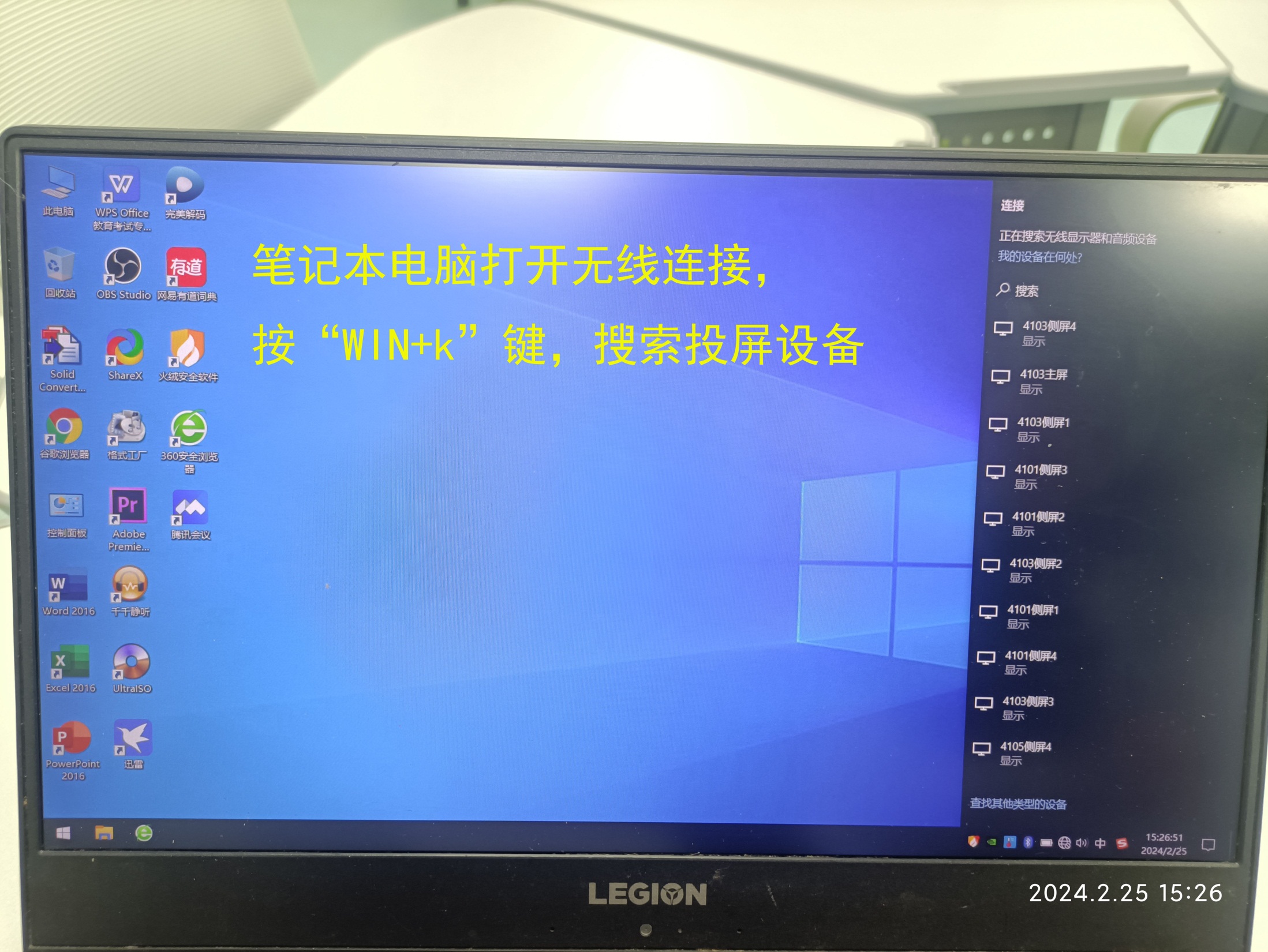 5、其他设置
（一）设置触摸一体机显示信号源
如果触摸一体机因某些原因，不能回到电脑显示屏幕，可通过触摸一体机“设置”按钮，选择“HDMI1”

（二）取消“智能息屏”
如果触摸屏隔一段时间会自动黑屏，可取消“智能息屏”功能。
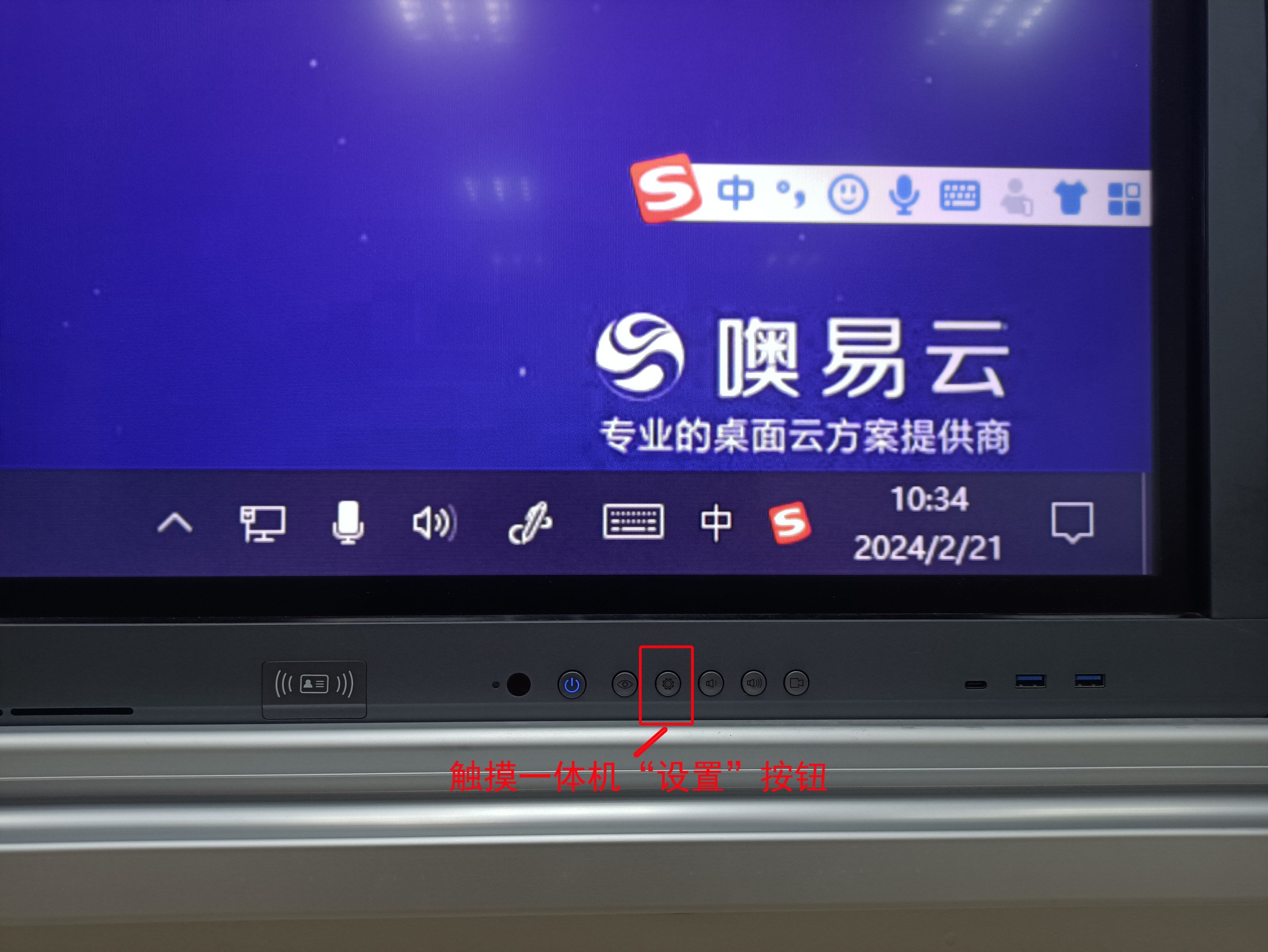 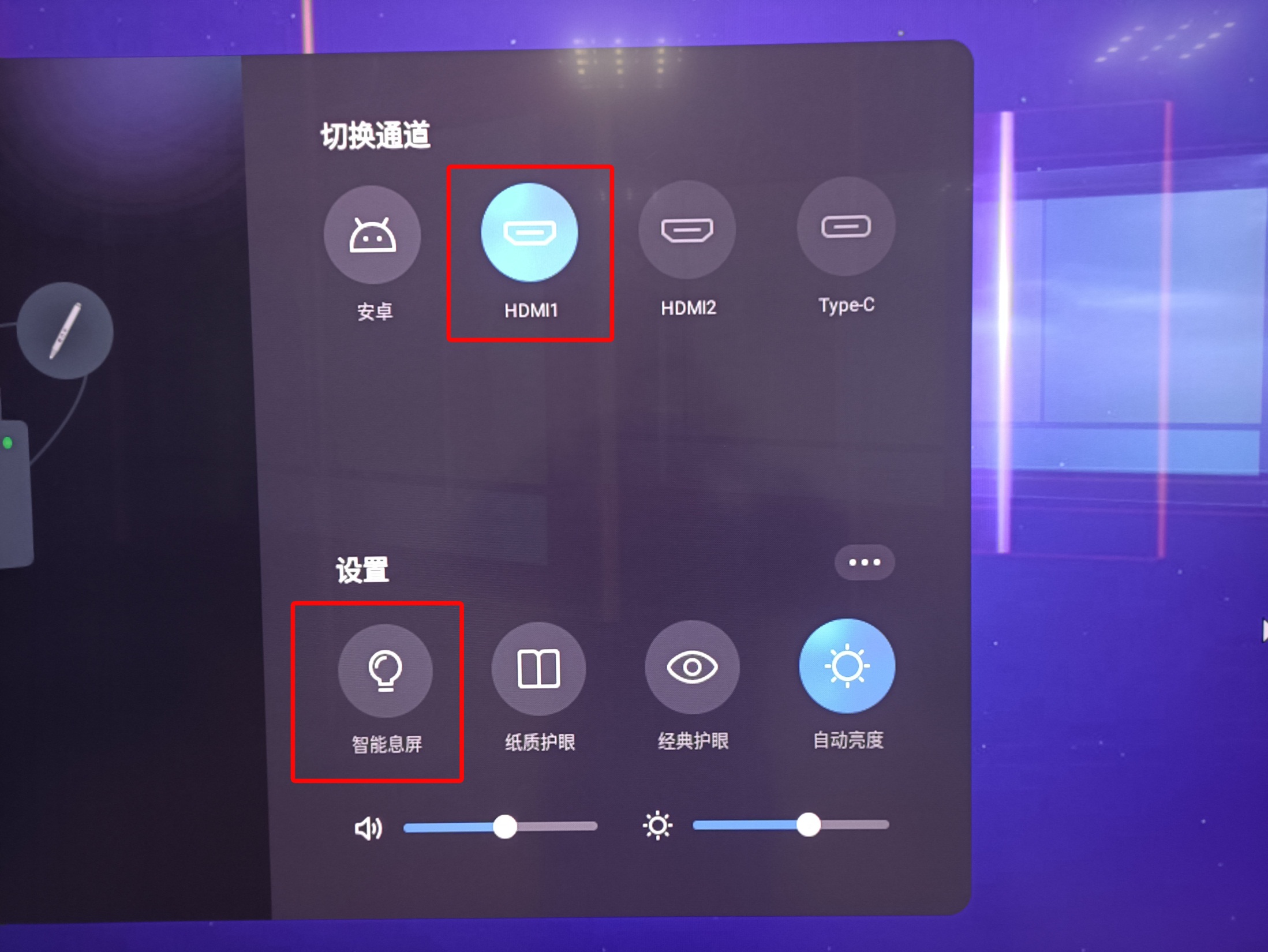 6、常用工具
（一）批注
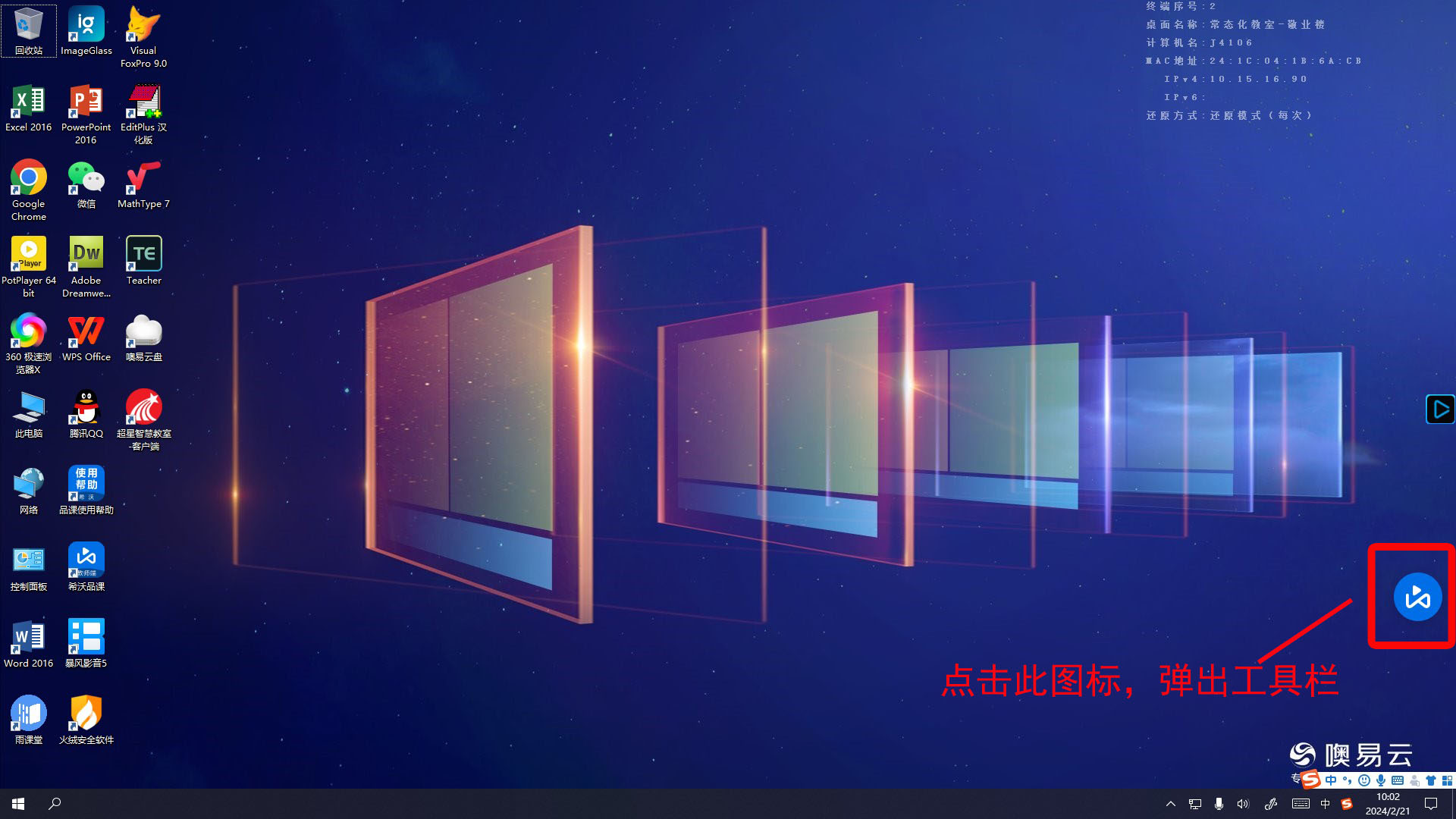 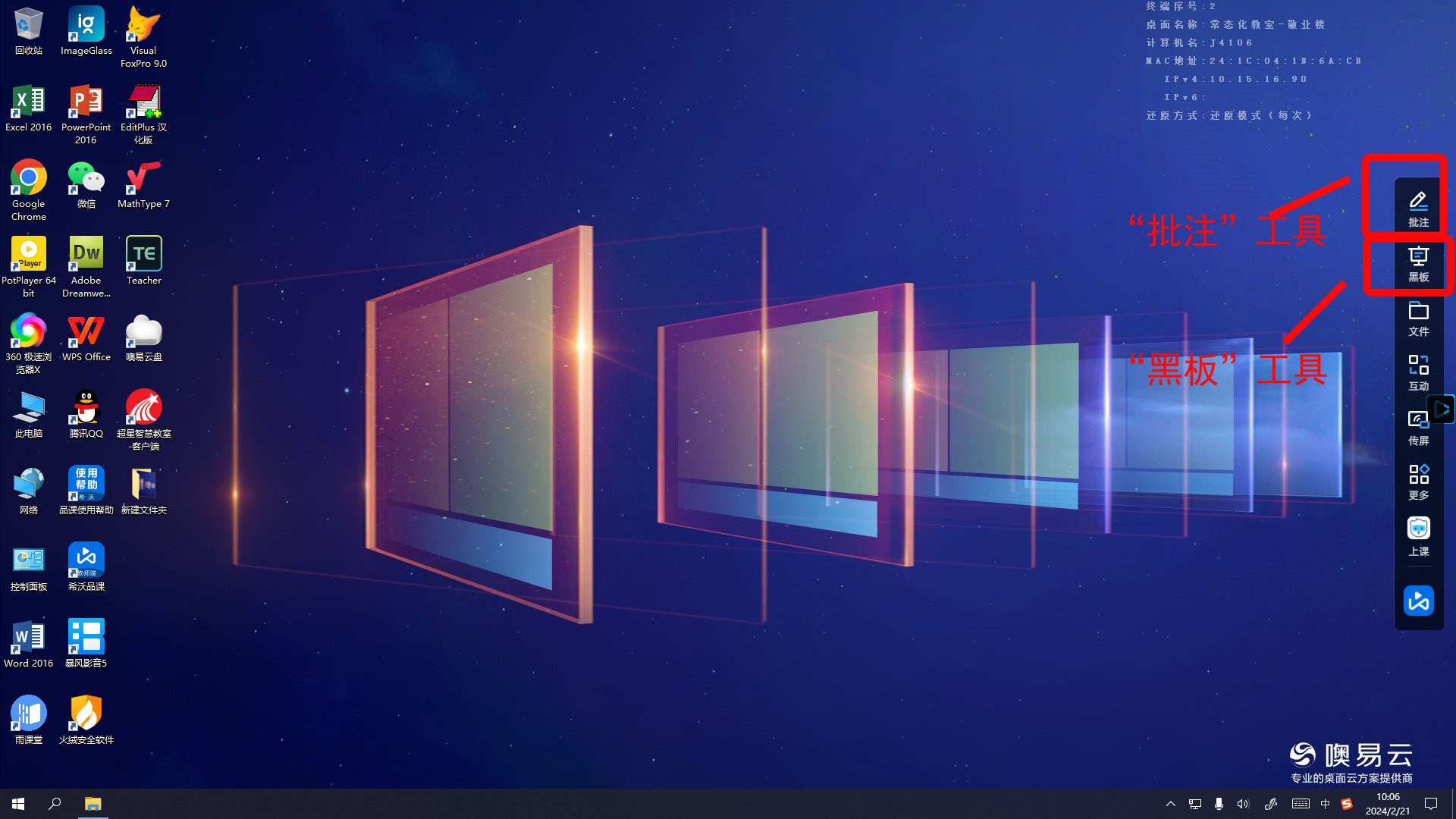 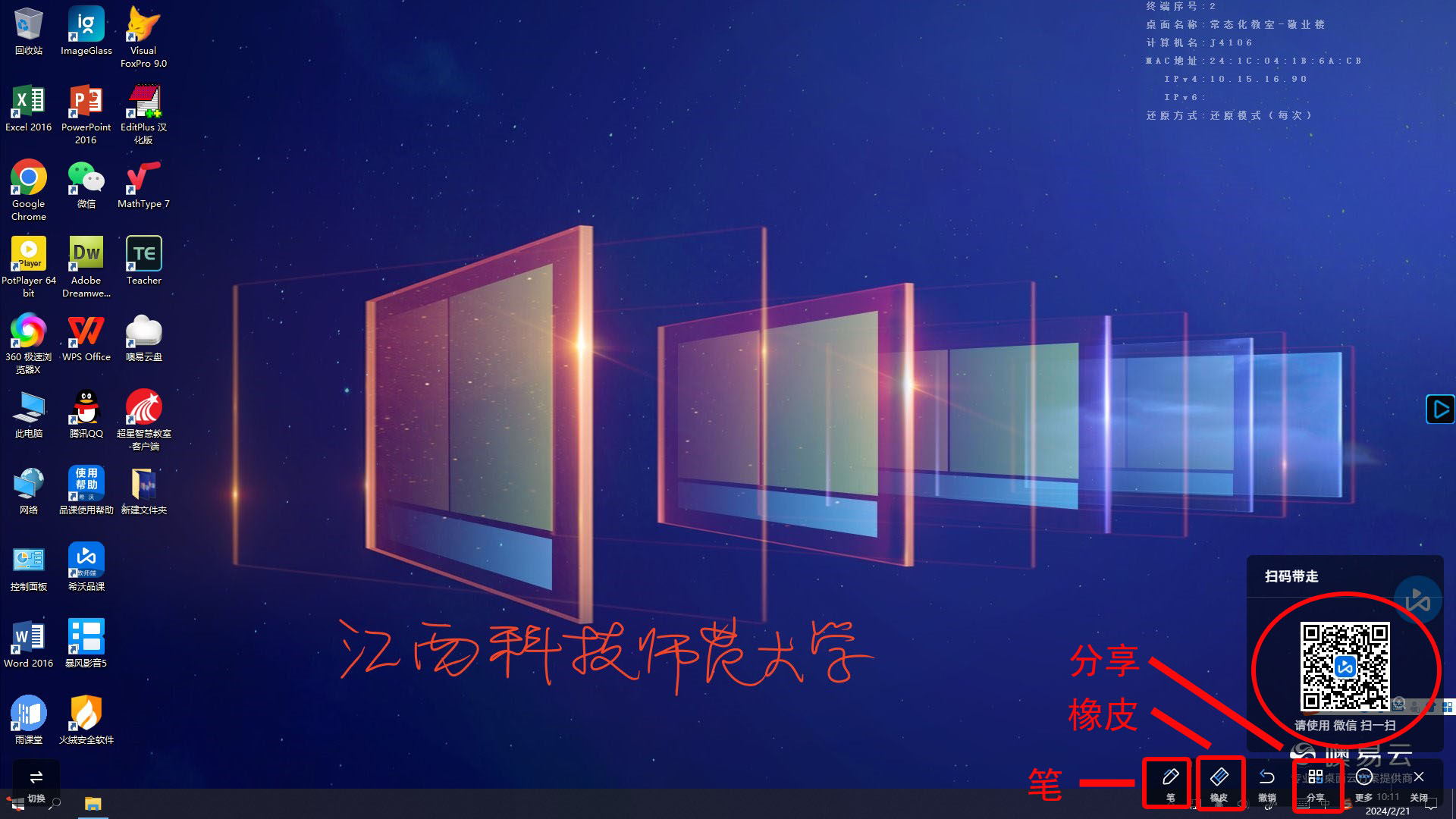 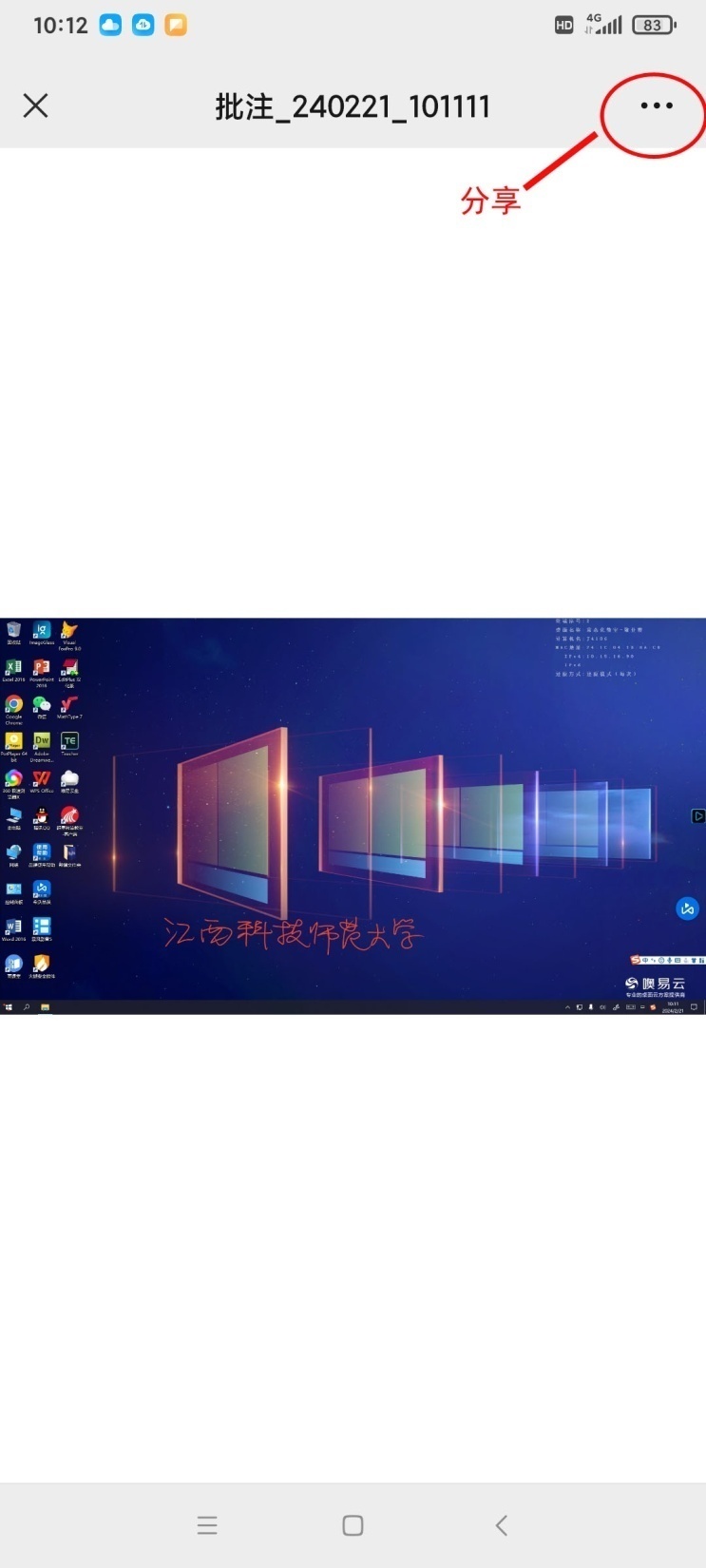 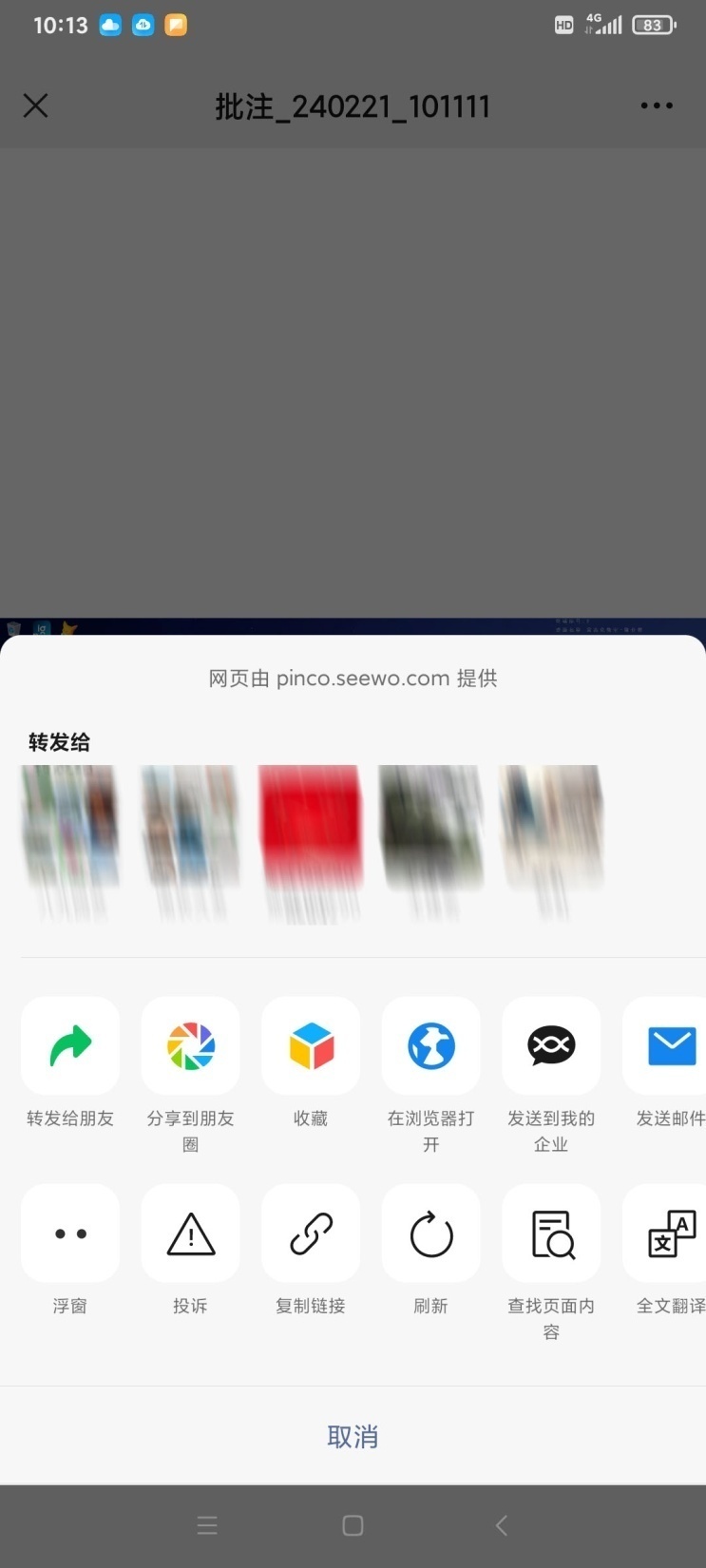 6、常用工具
（二）黑板
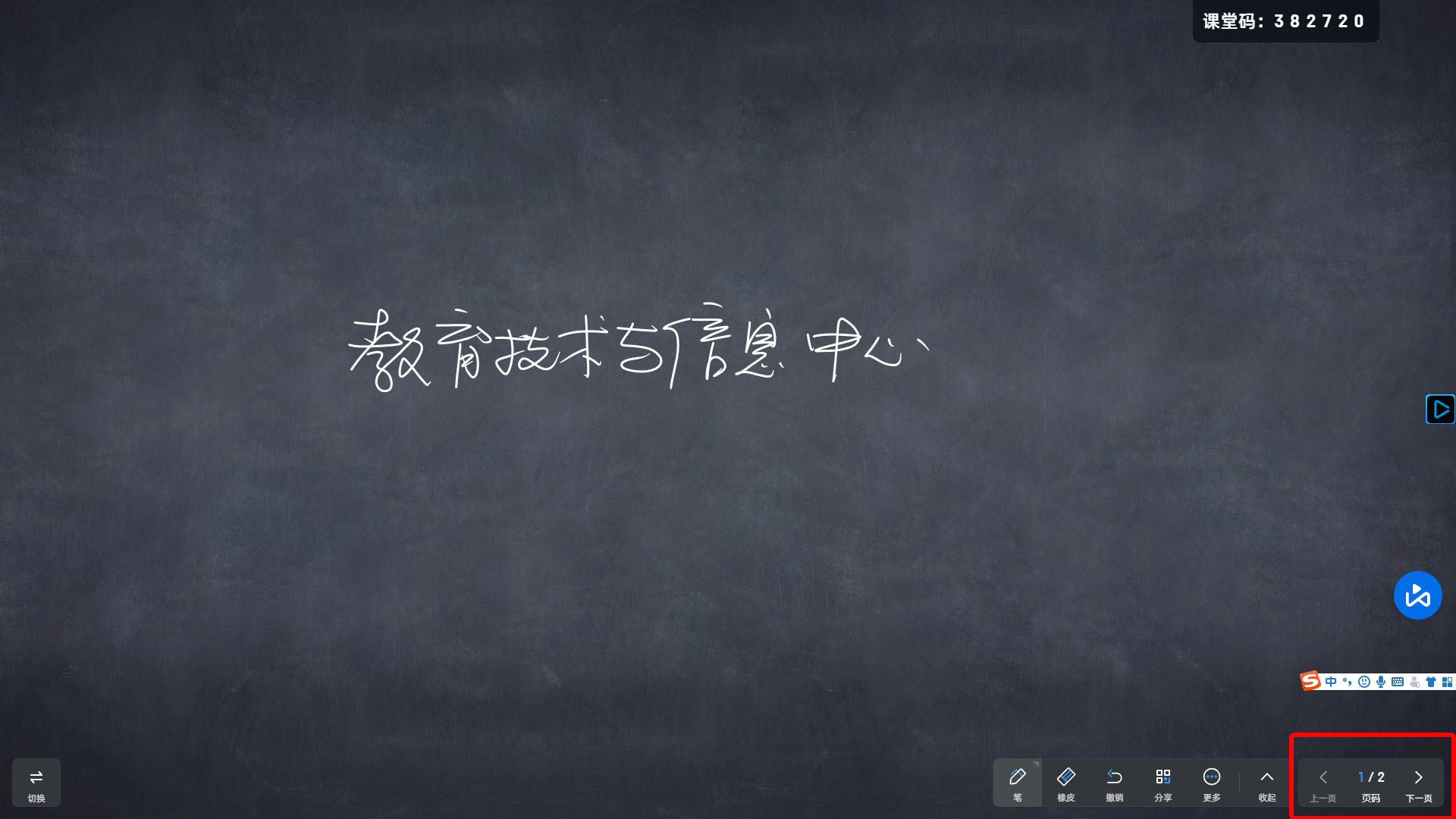 6、其他应用
（三）降半屏

1、使用五个手指向下抓摸屏幕；
2、使用“降半屏”菜单。

降半屏后，点击屏幕上部黑色部分，可恢复全屏。
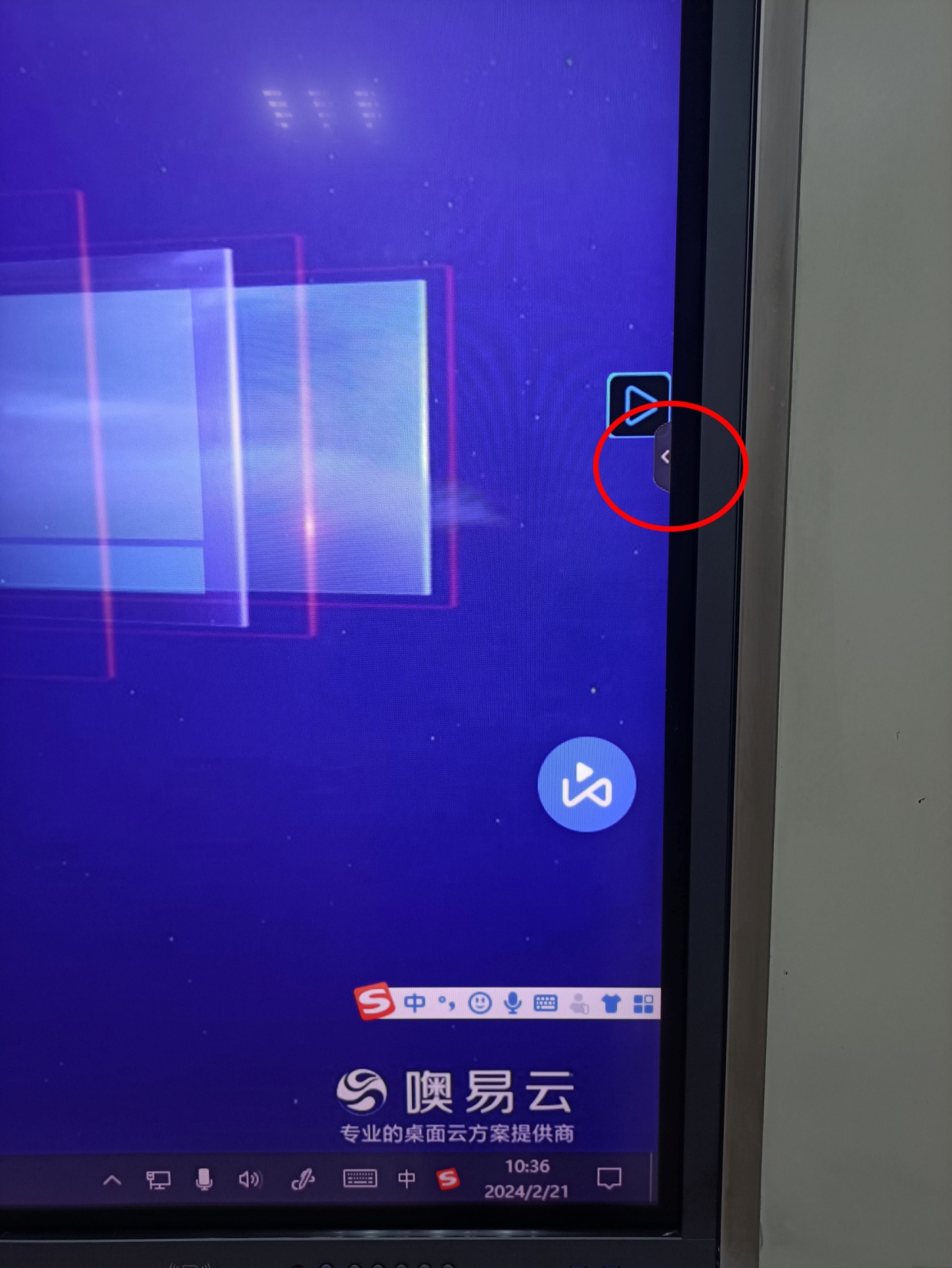 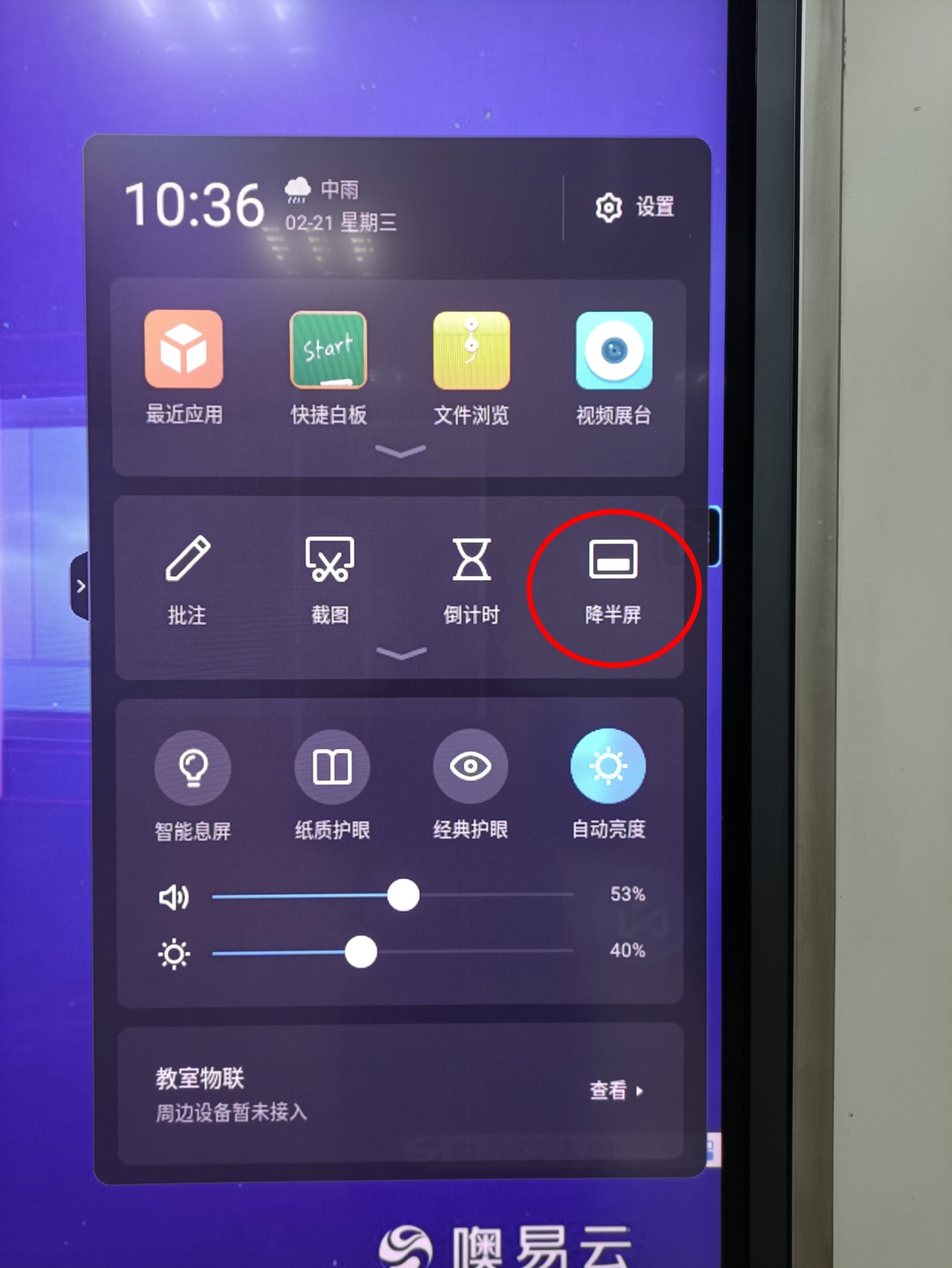 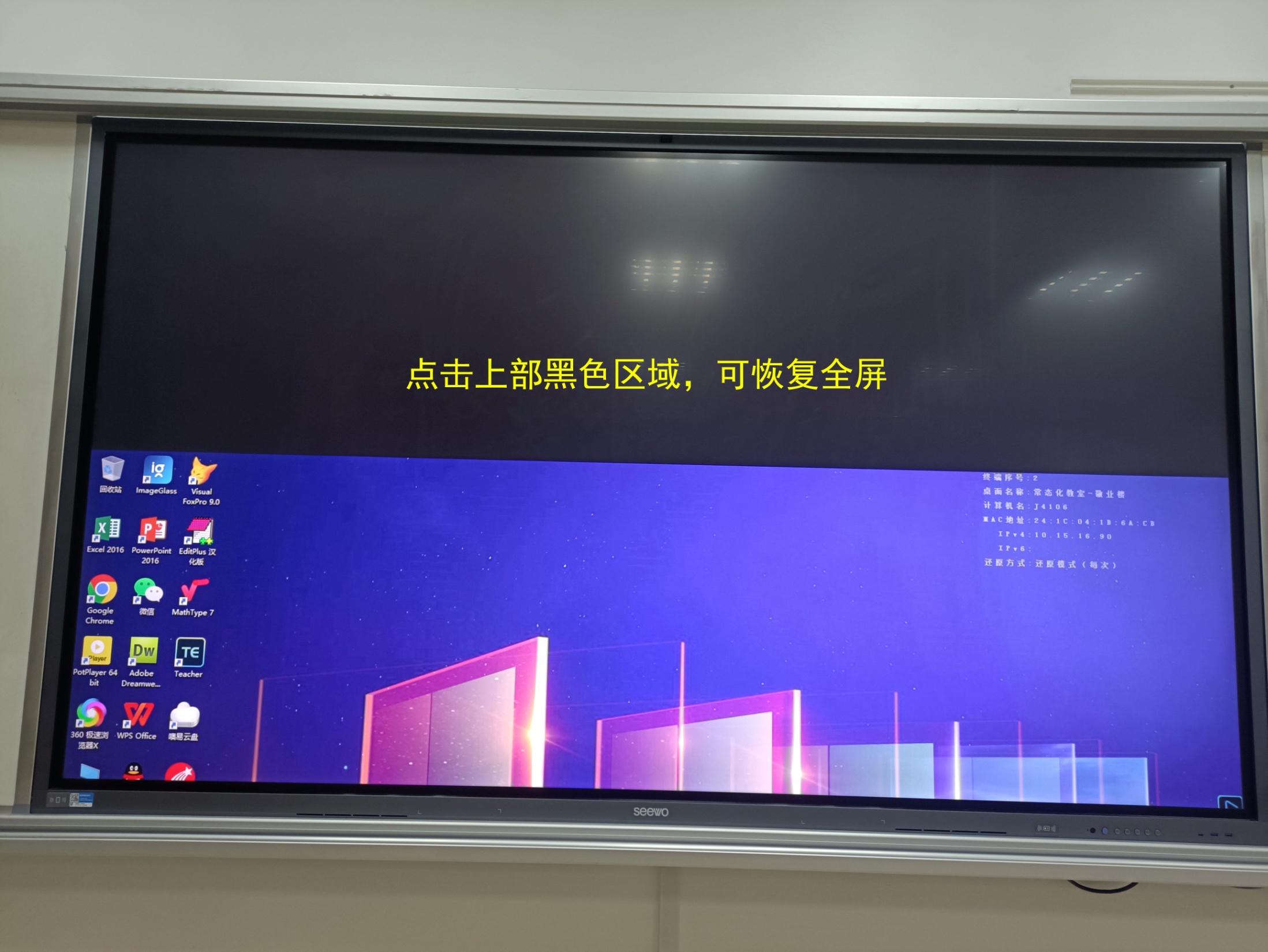 三、互动研讨型智慧教室使用
1、中控面板
“环境控制”功能：

互动研讨型智慧教室中控面板可以调节灯光、空调、窗帘等物联设备。
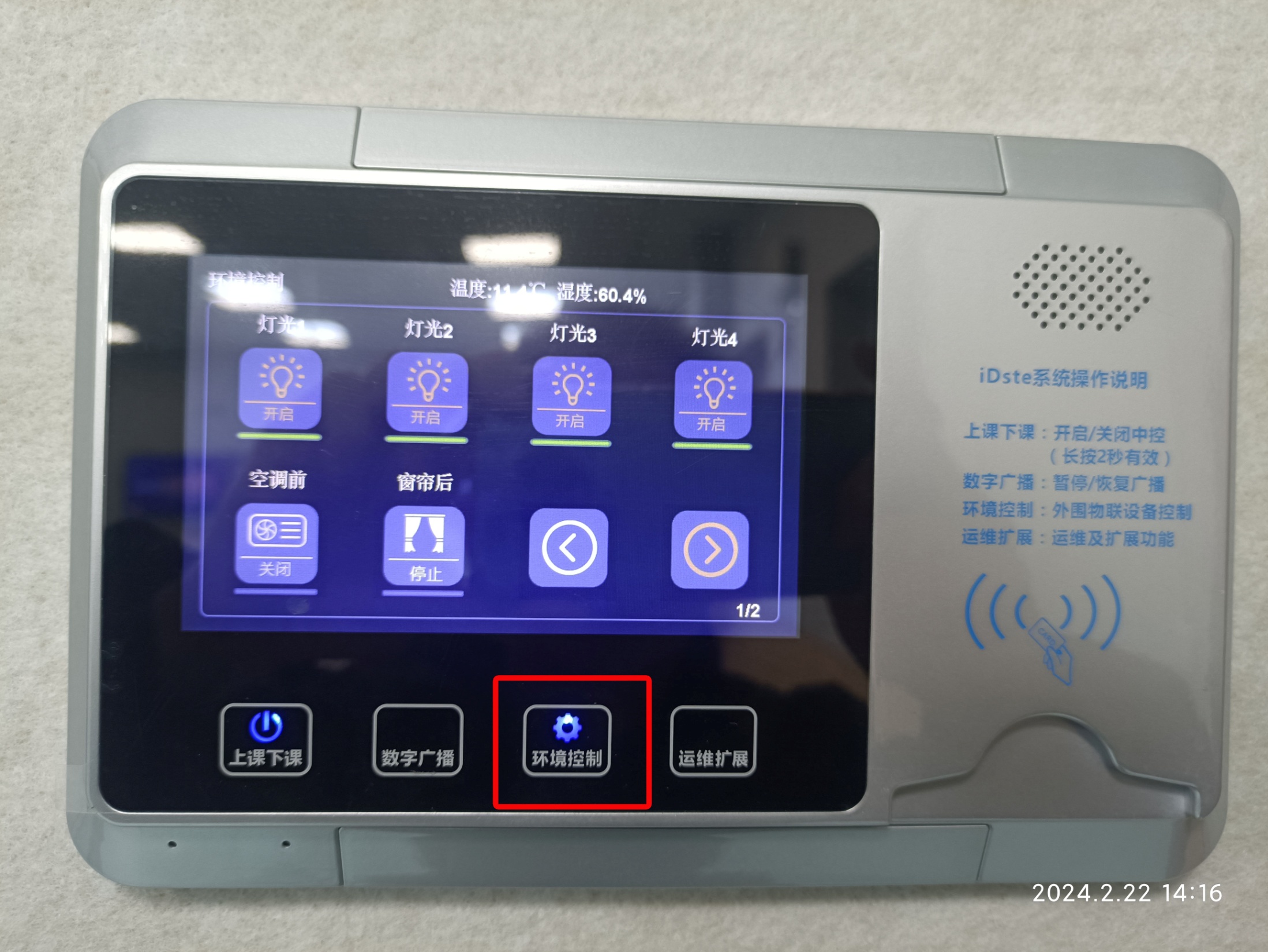 2、光能黑板的使用
互动研讨型智慧教室配备左右两块光能黑板，可以用硬度适中的塑料材质笔或手指甲书写，如果需要书写的内容同时要在一体机屏幕显示，要先运行“蓝贝同传软件”
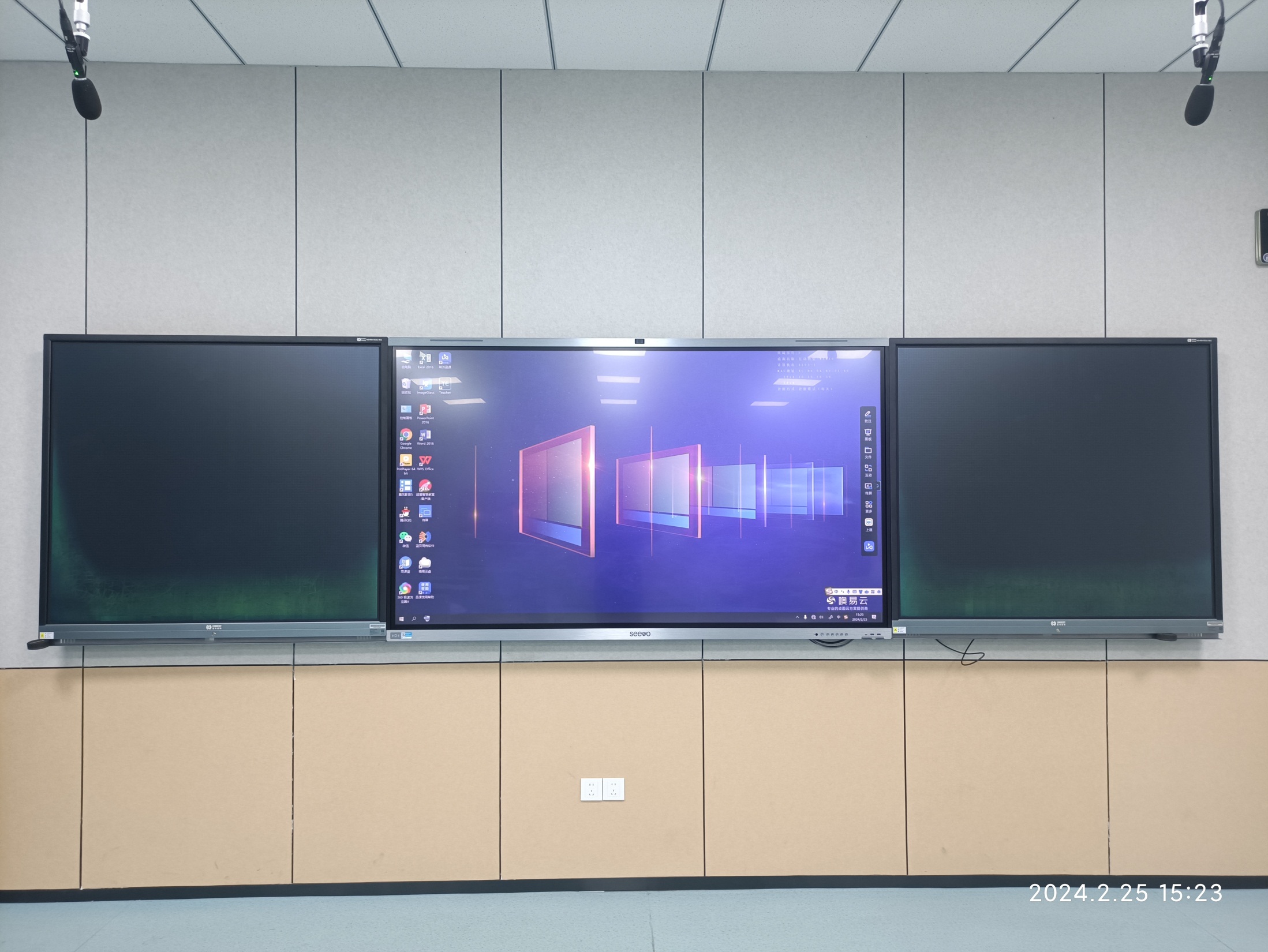 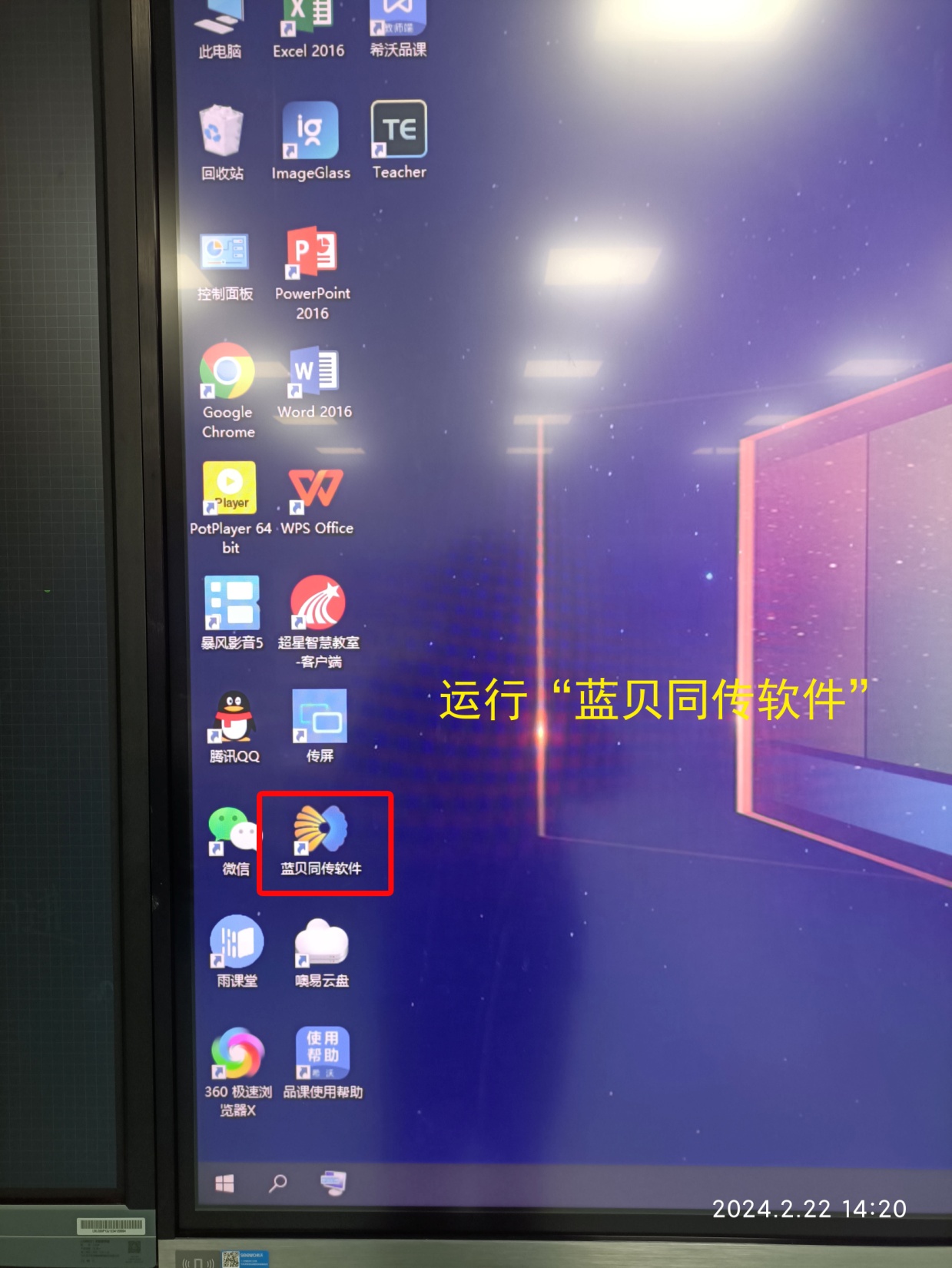 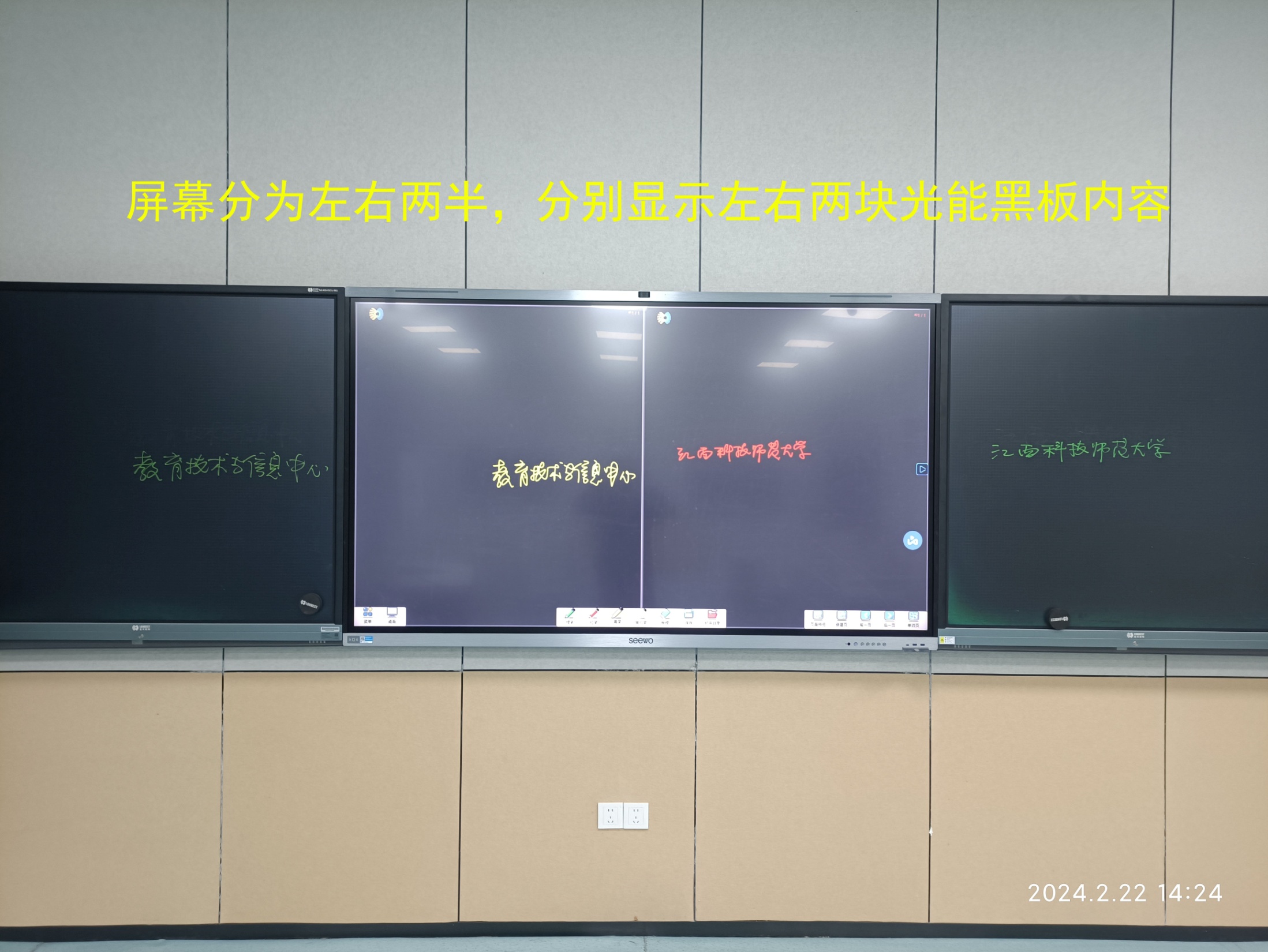 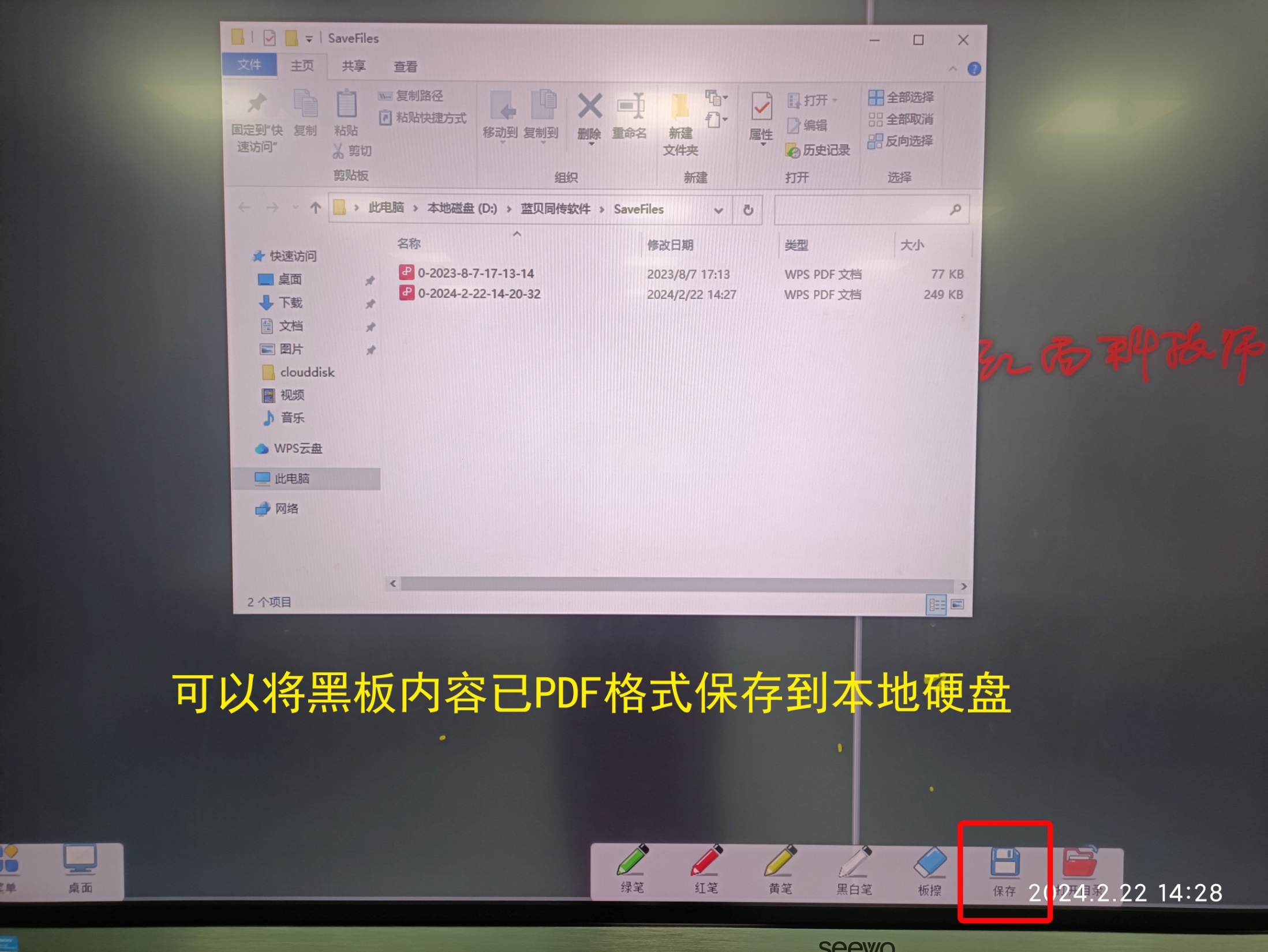 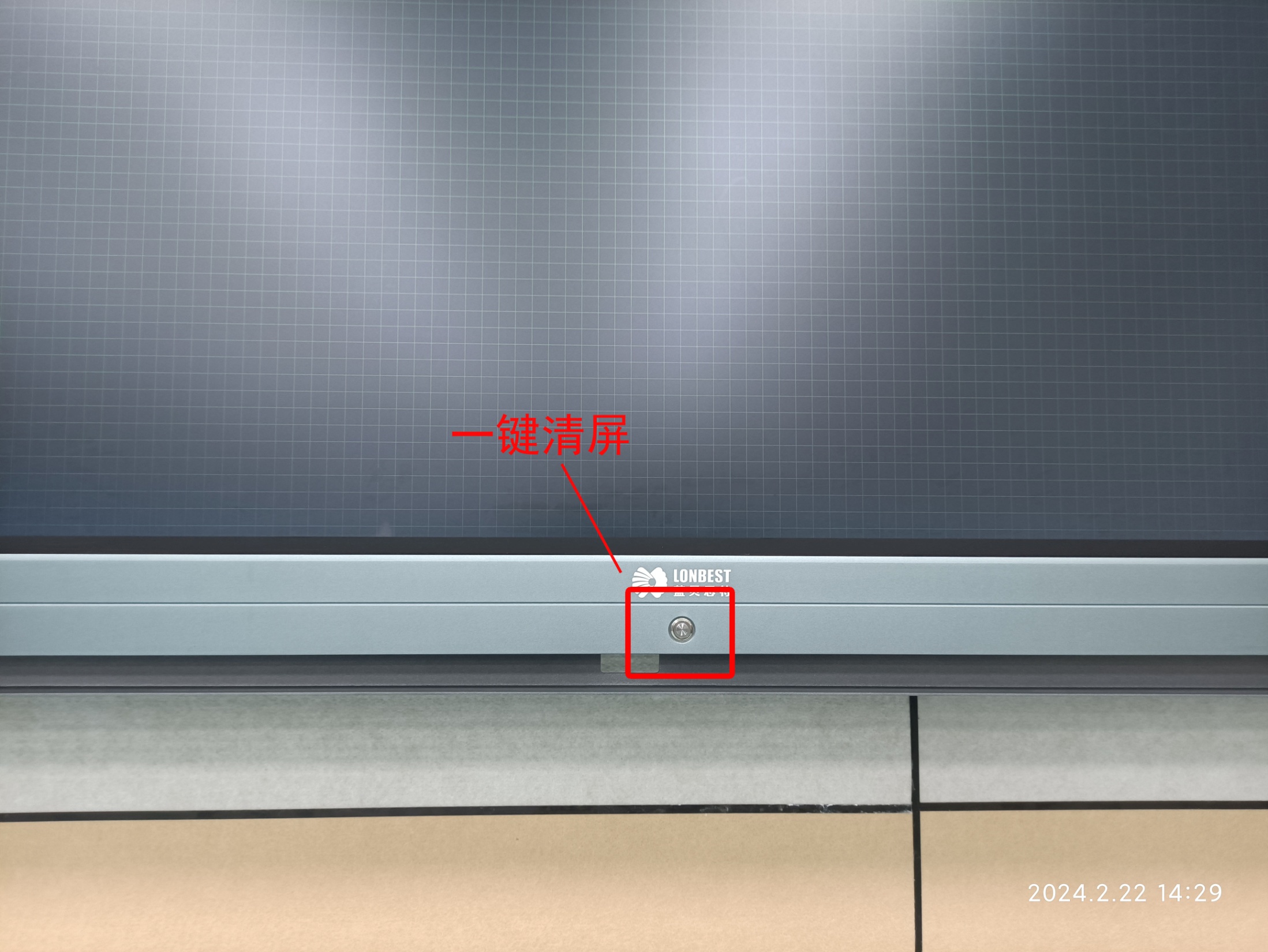 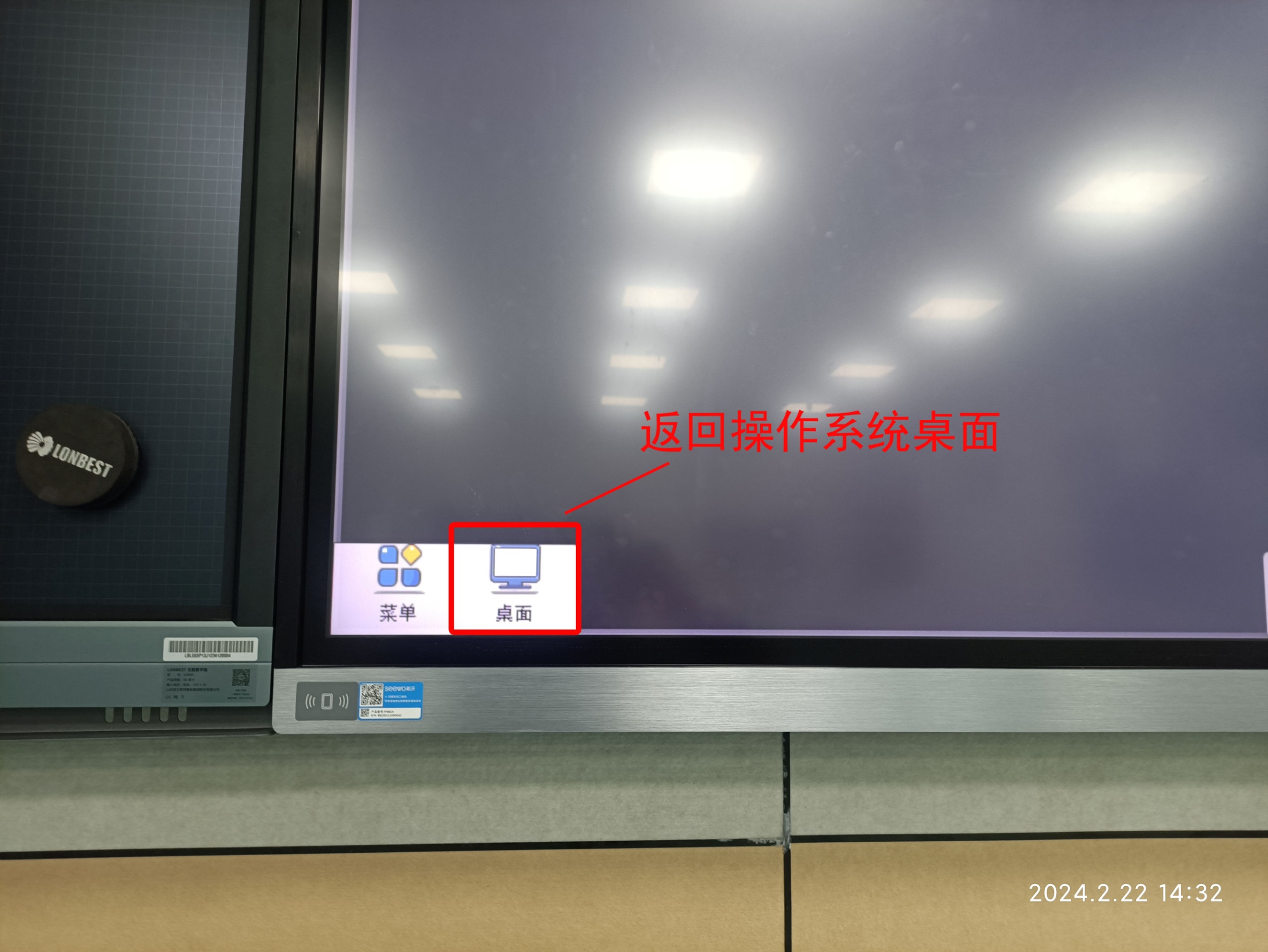 3、主、侧屏内容推拉
开机时，主、侧屏默认都统一显示教师主屏的内容

主、侧屏内容推拉功能，使用无线投屏方式，中控面板“画面”应选择“无线投屏”
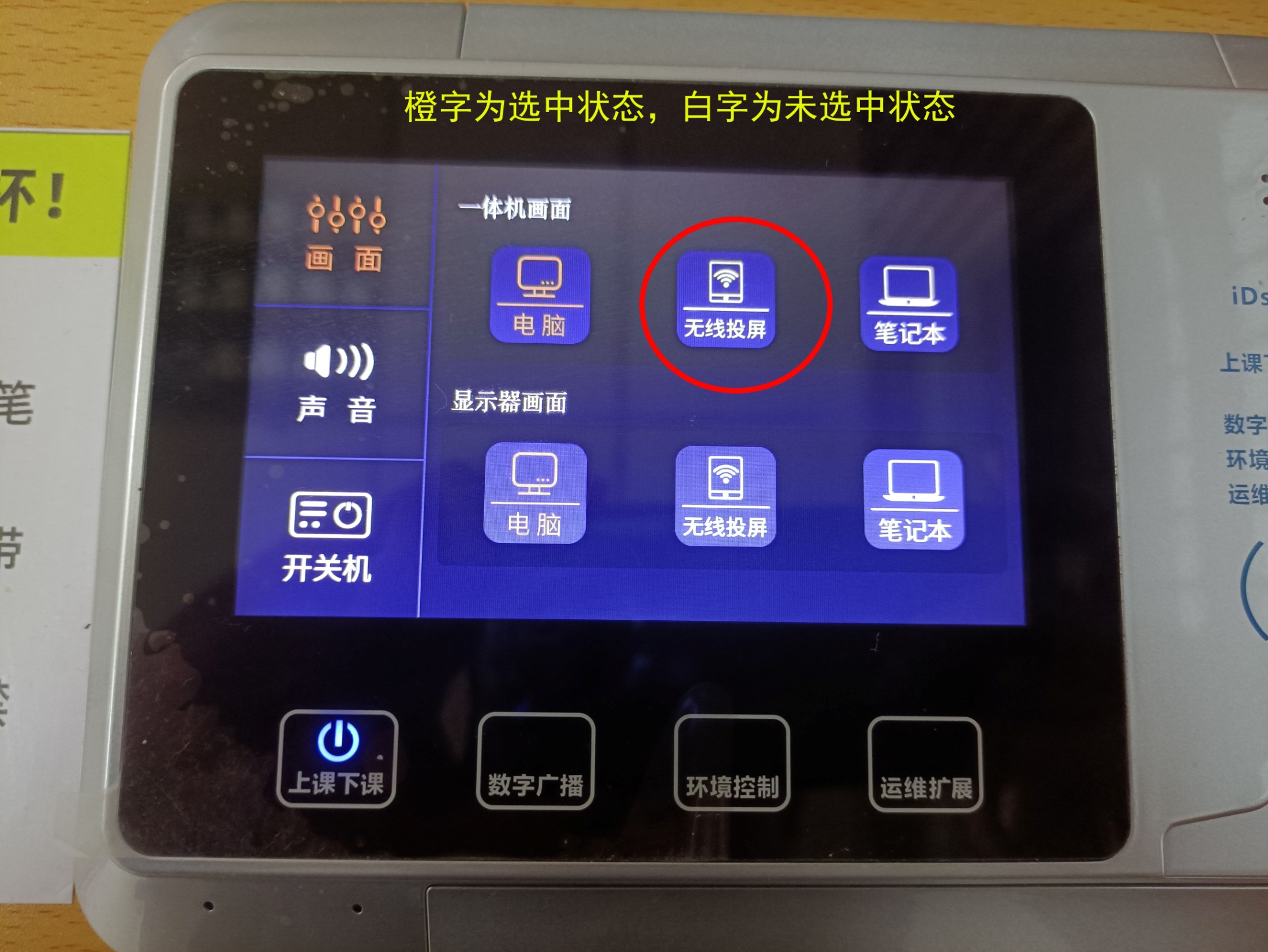 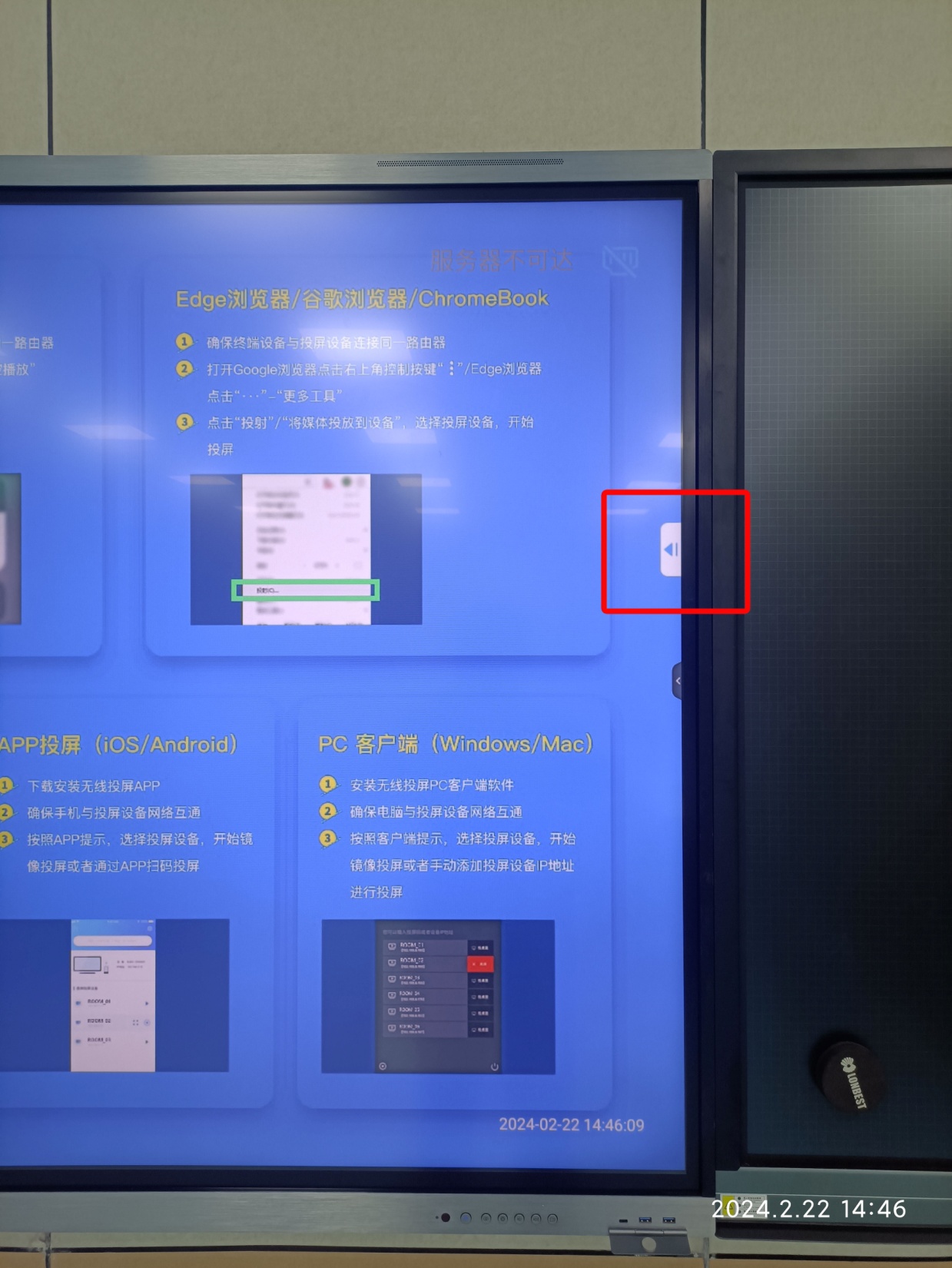 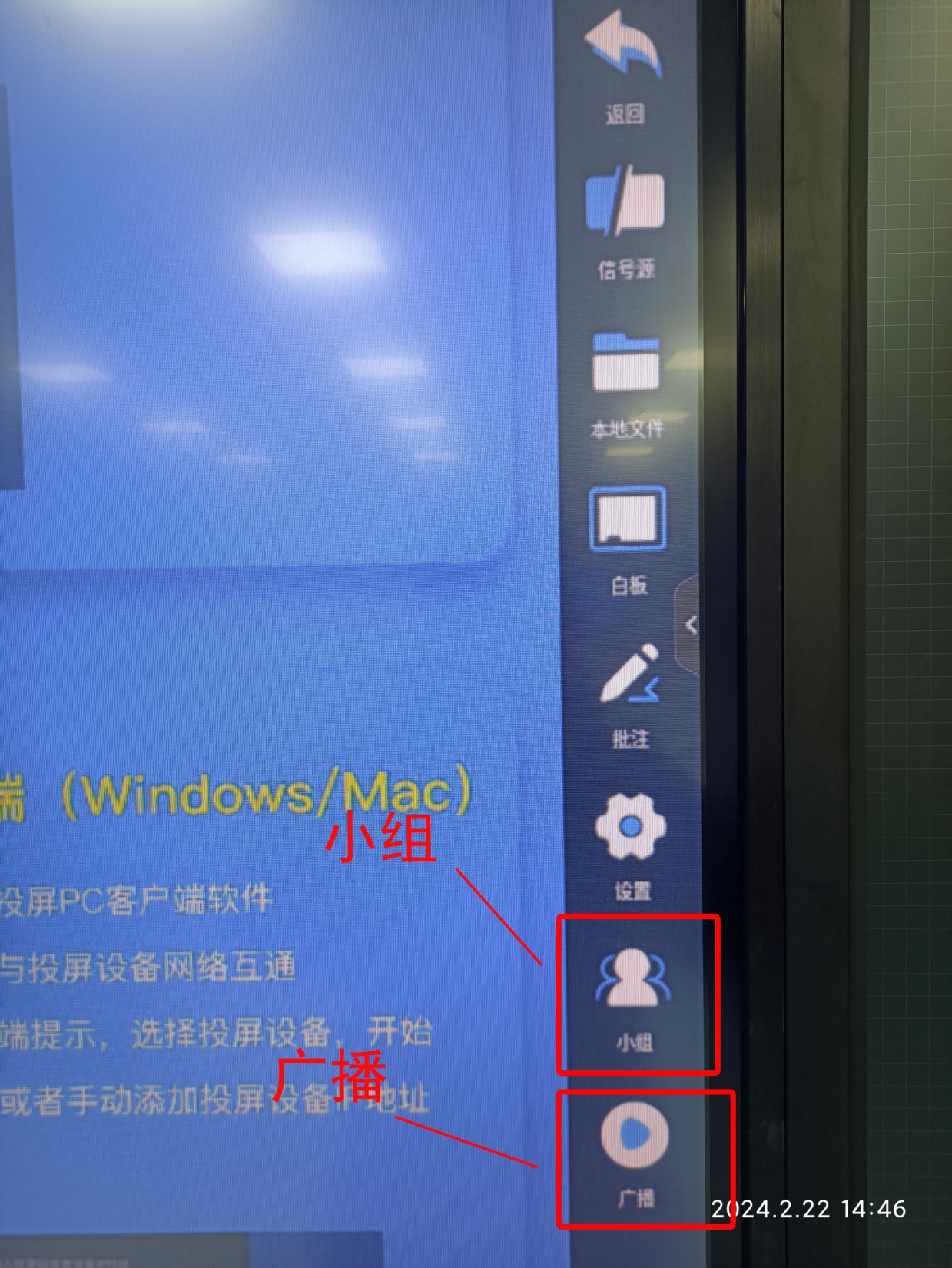 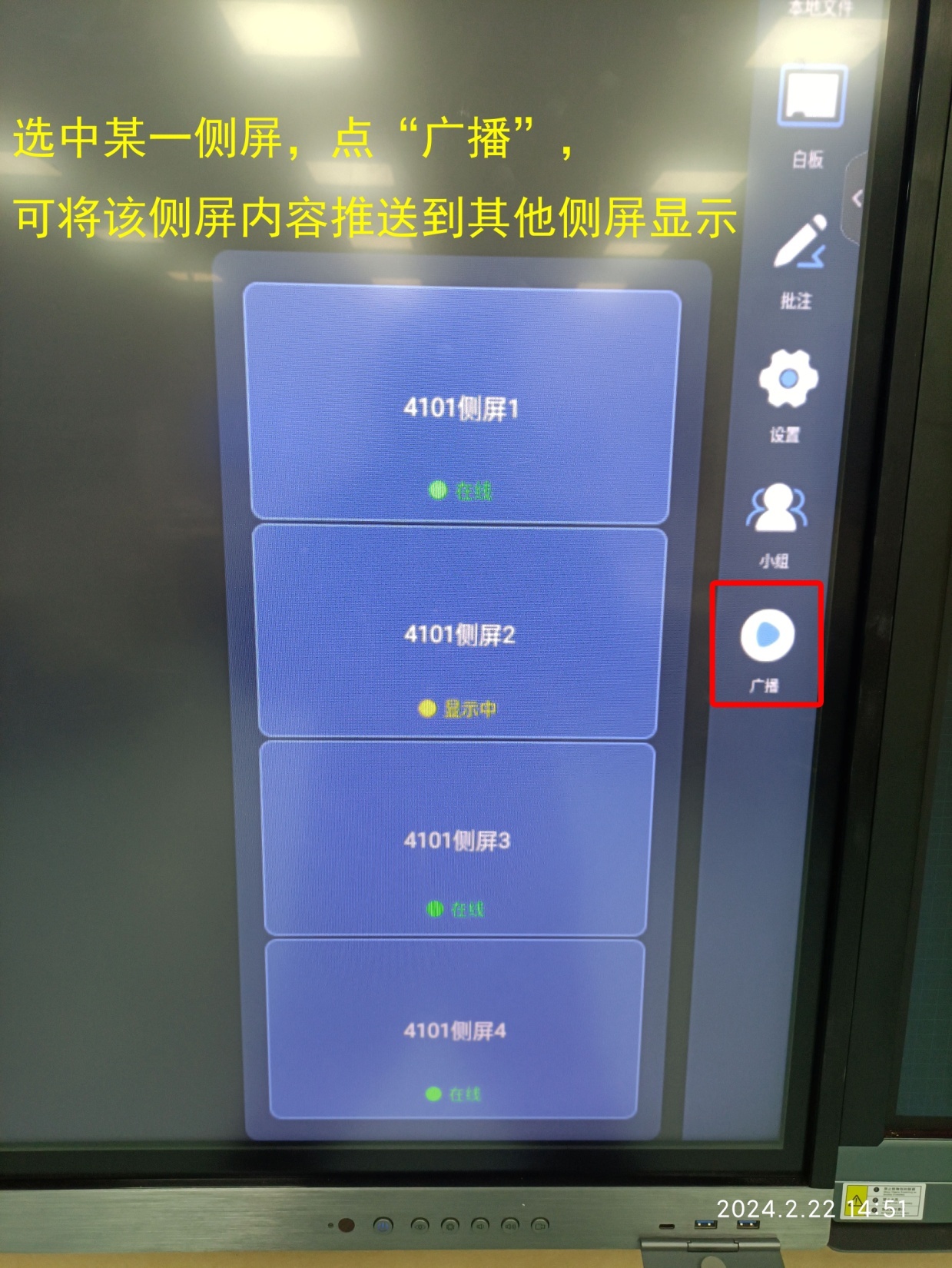 4、手动录播
智慧教室录播系统已与课表数据对接，老师上课会自动录播，下课会自动停止录播。


互动研讨型智慧教室录播系统控制屏增加“录播控制”功能，可手动控制开始录播、停止录播。
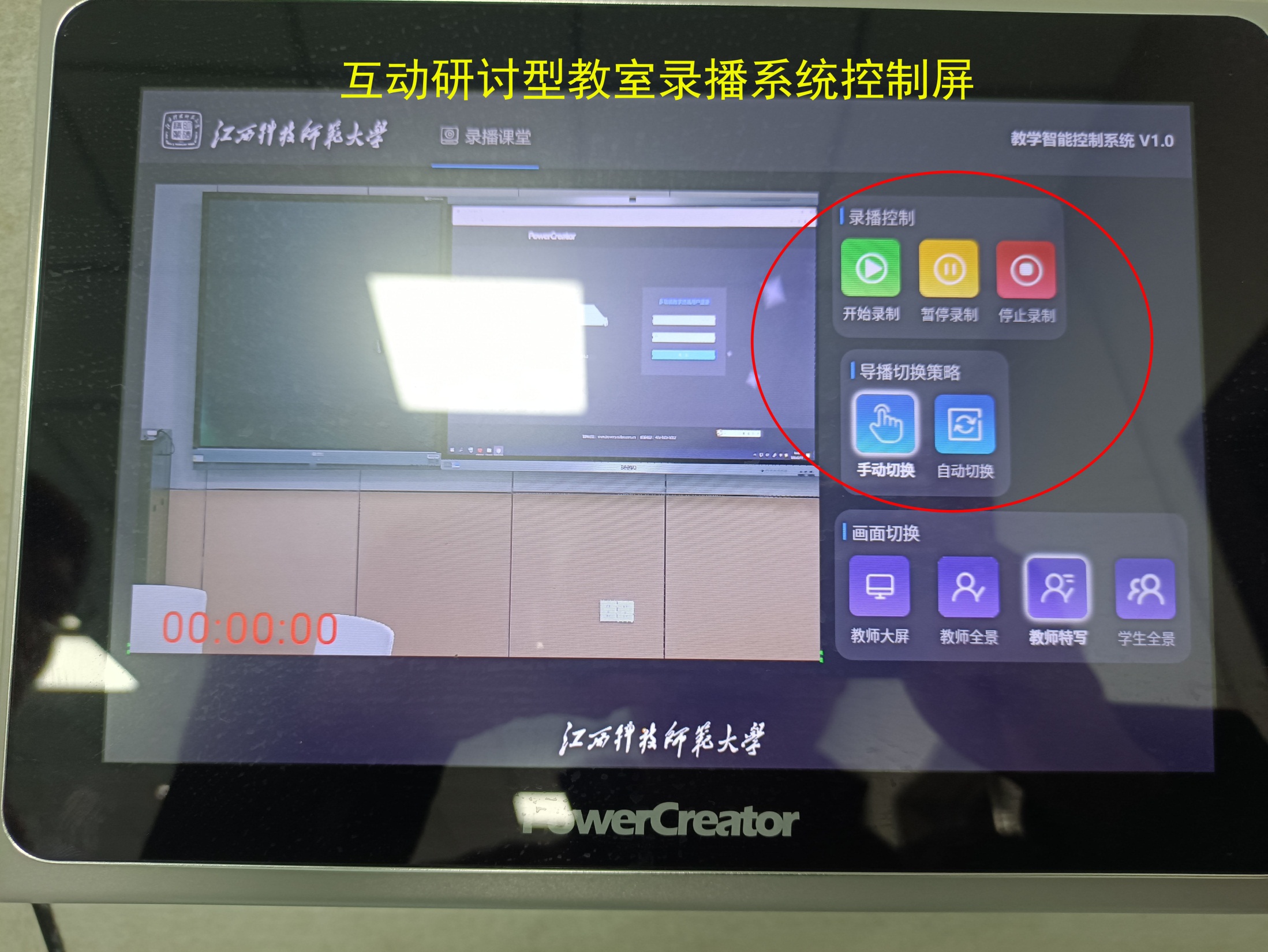 5、下载录播视频
（一）本地下载视频

进入教师机E盘（终端数据盘），双击里面的快捷方式，打开视频管理界面，用户名：user，密码：123456。选择“录制文件”界面，点解“下载”图标，进行下载。下载完成后，进入文件下载保存路径，c:\用户\administrator\下载，找到相应视频文件（mp4格式），即可复制到U盘或移动硬盘带走。
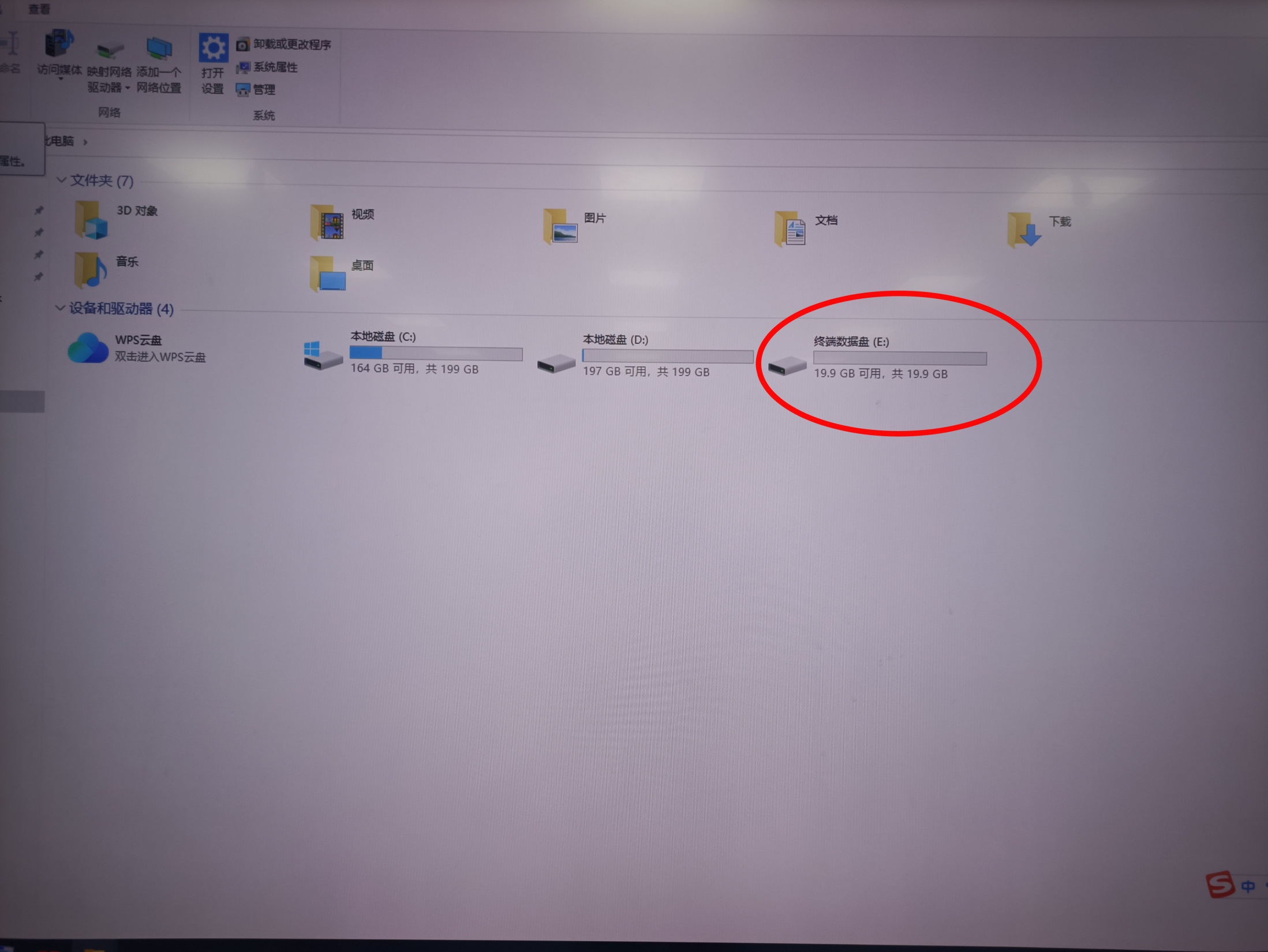 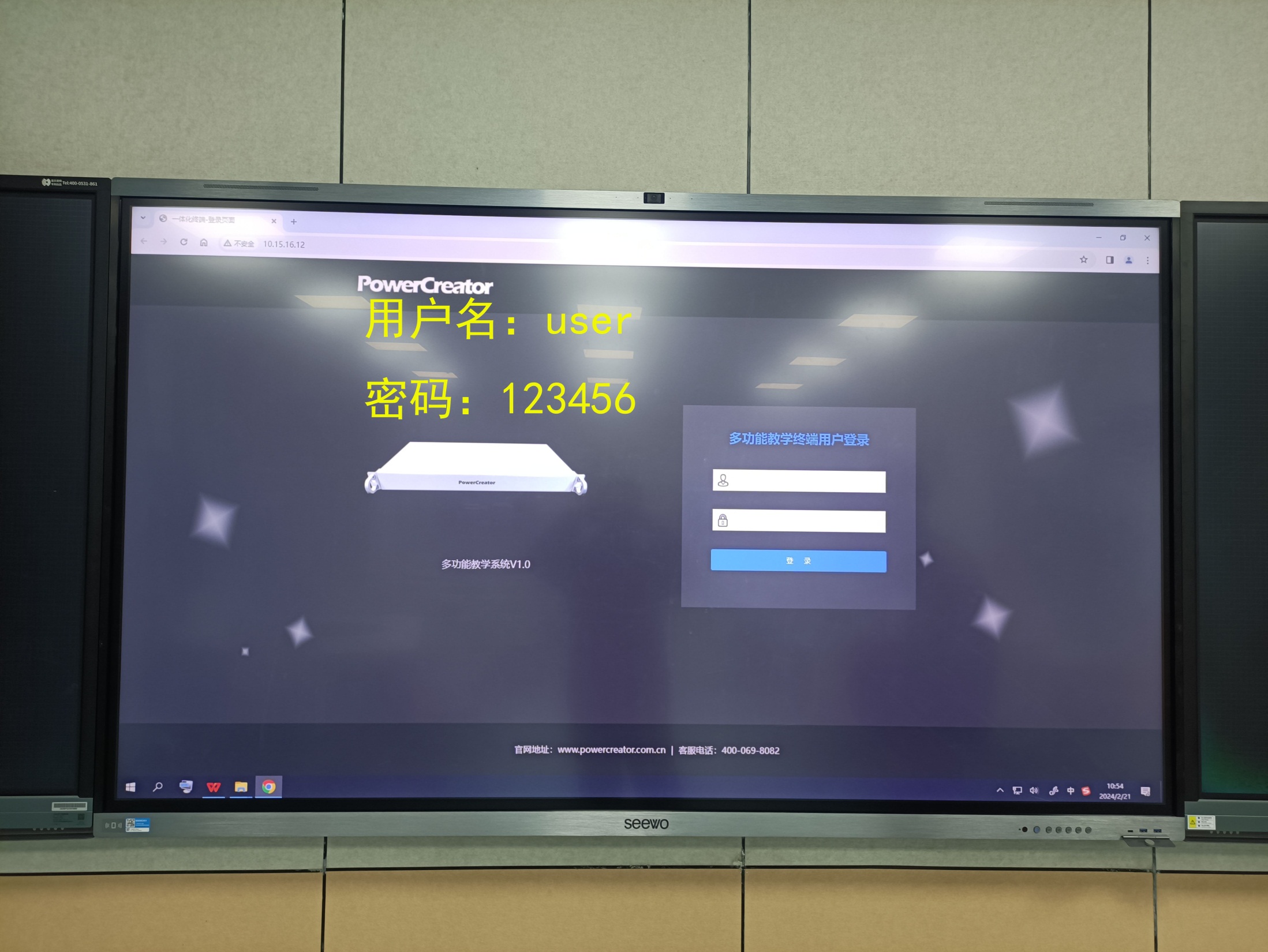 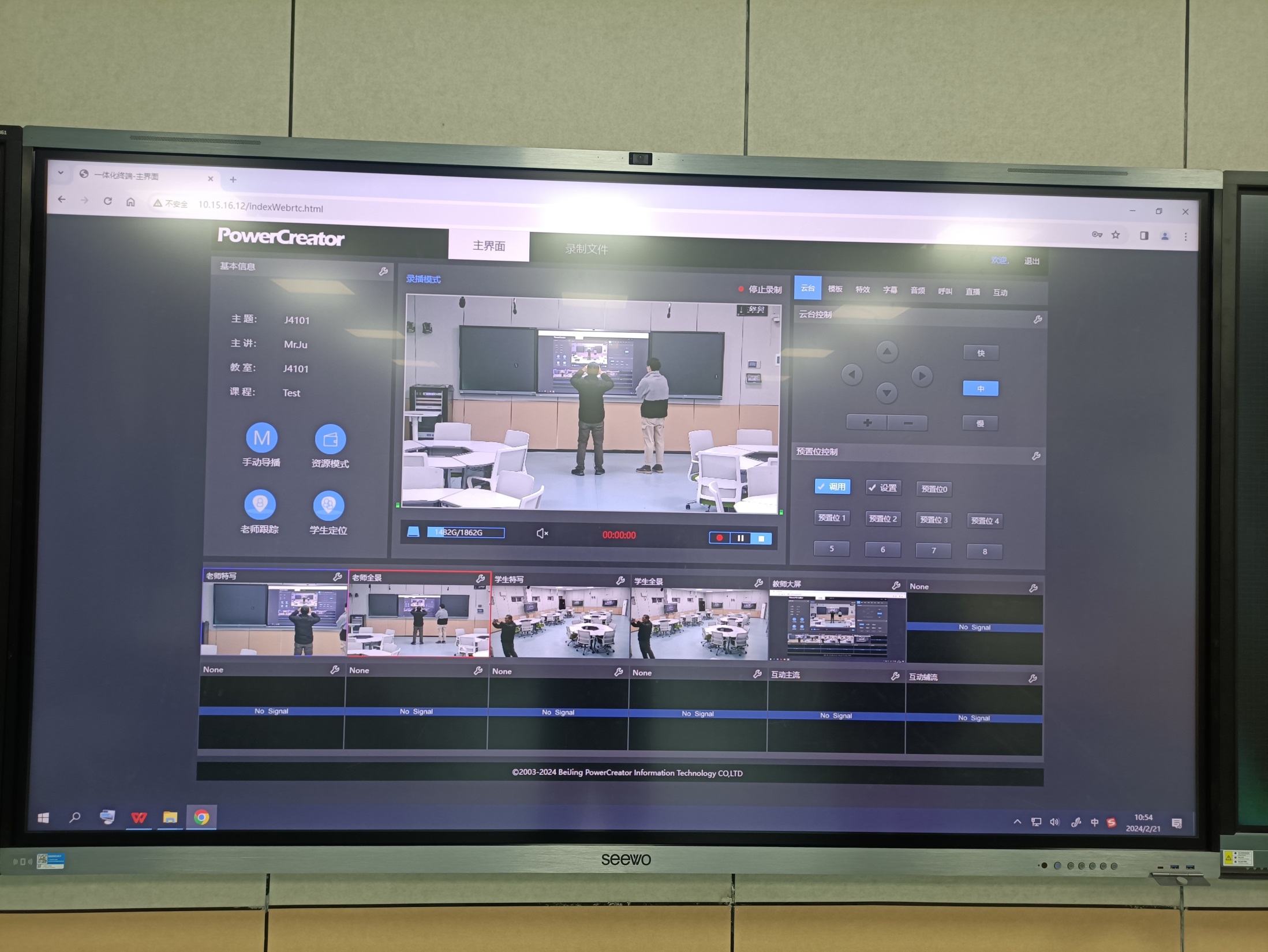 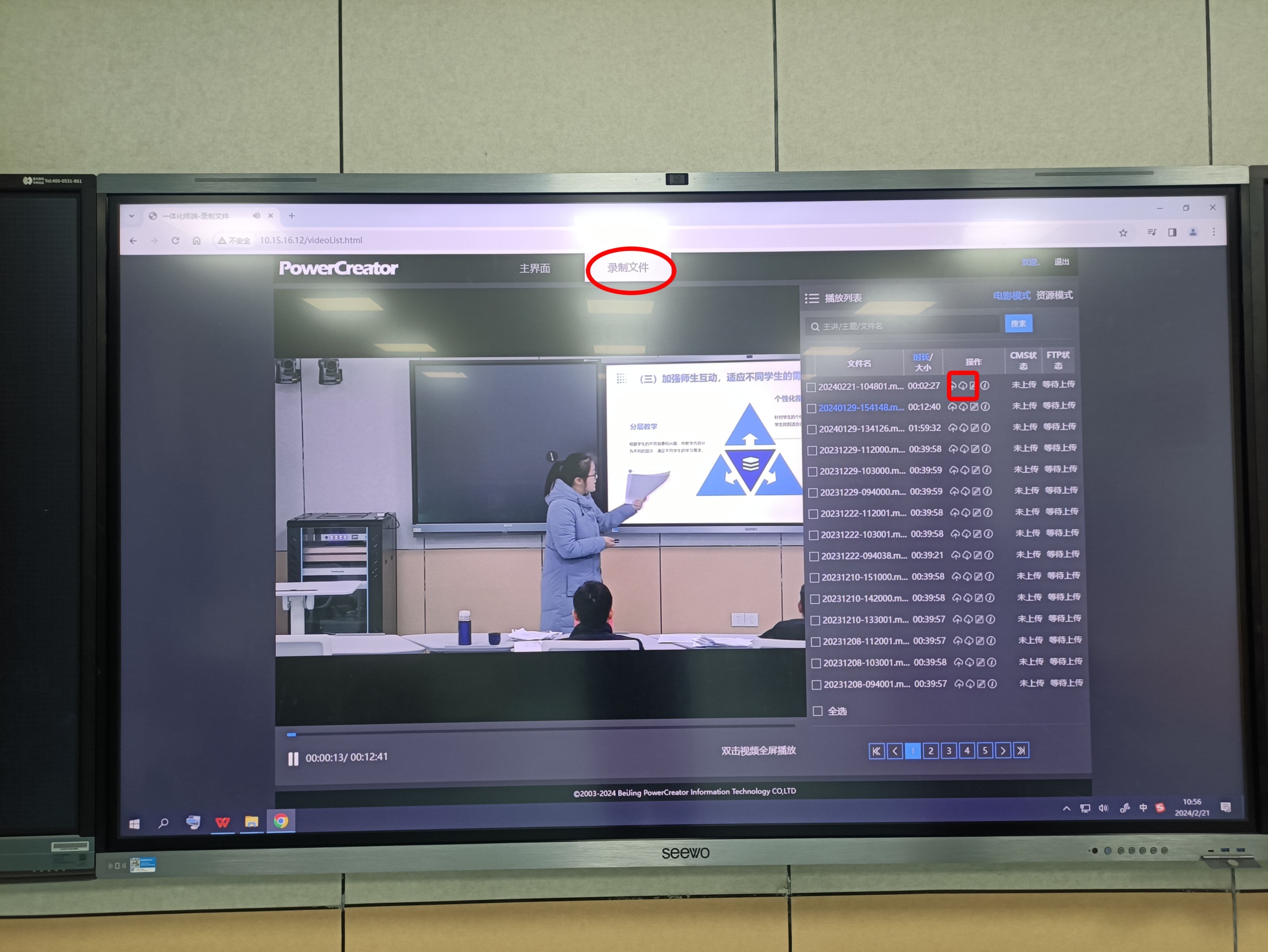 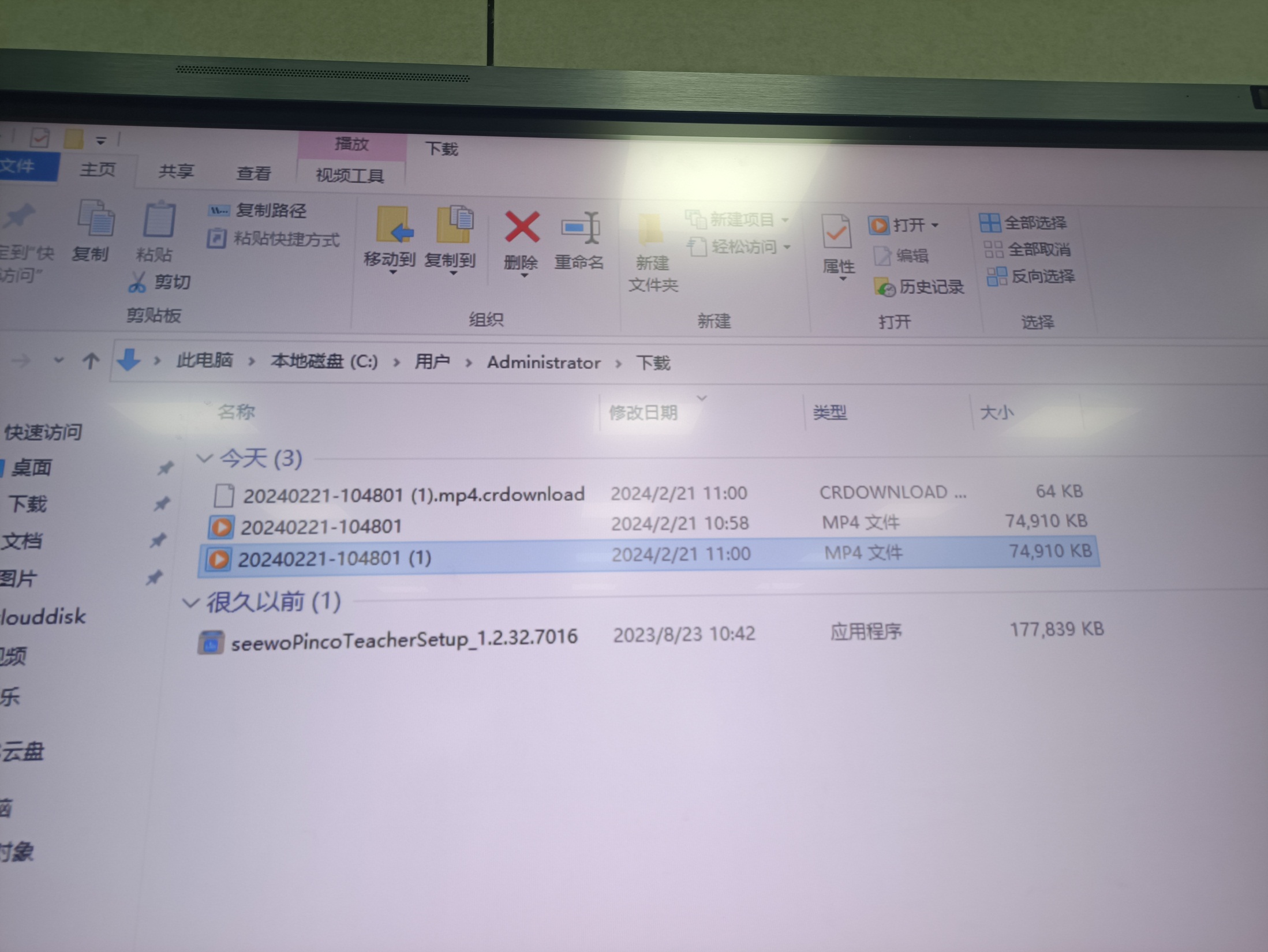 5、下载录播视频
（二）录播平台下载视频

老师可通过校园网主页“统一身份认证”进入“录播平台”，查看、下载本人的录播视频。
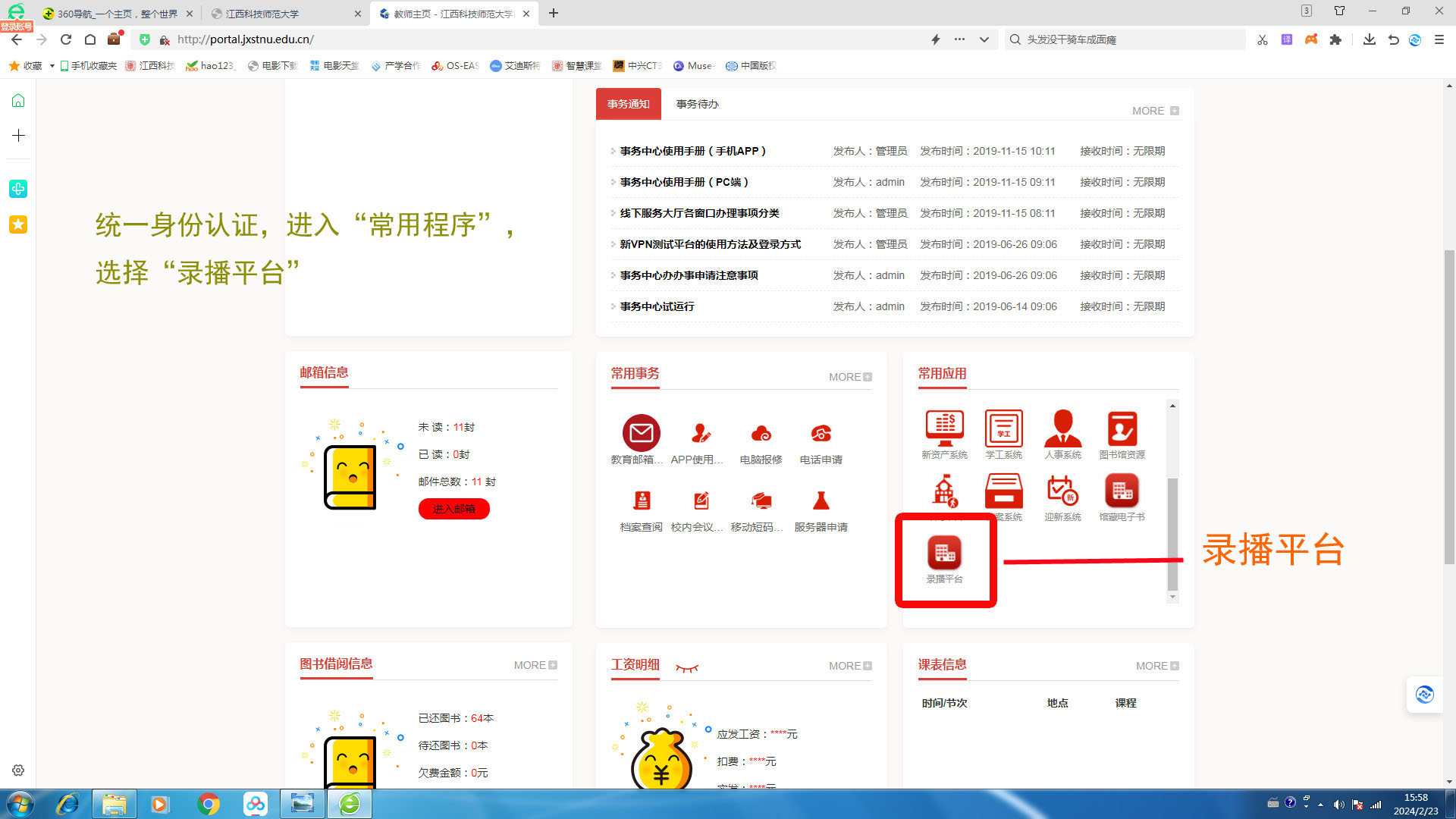 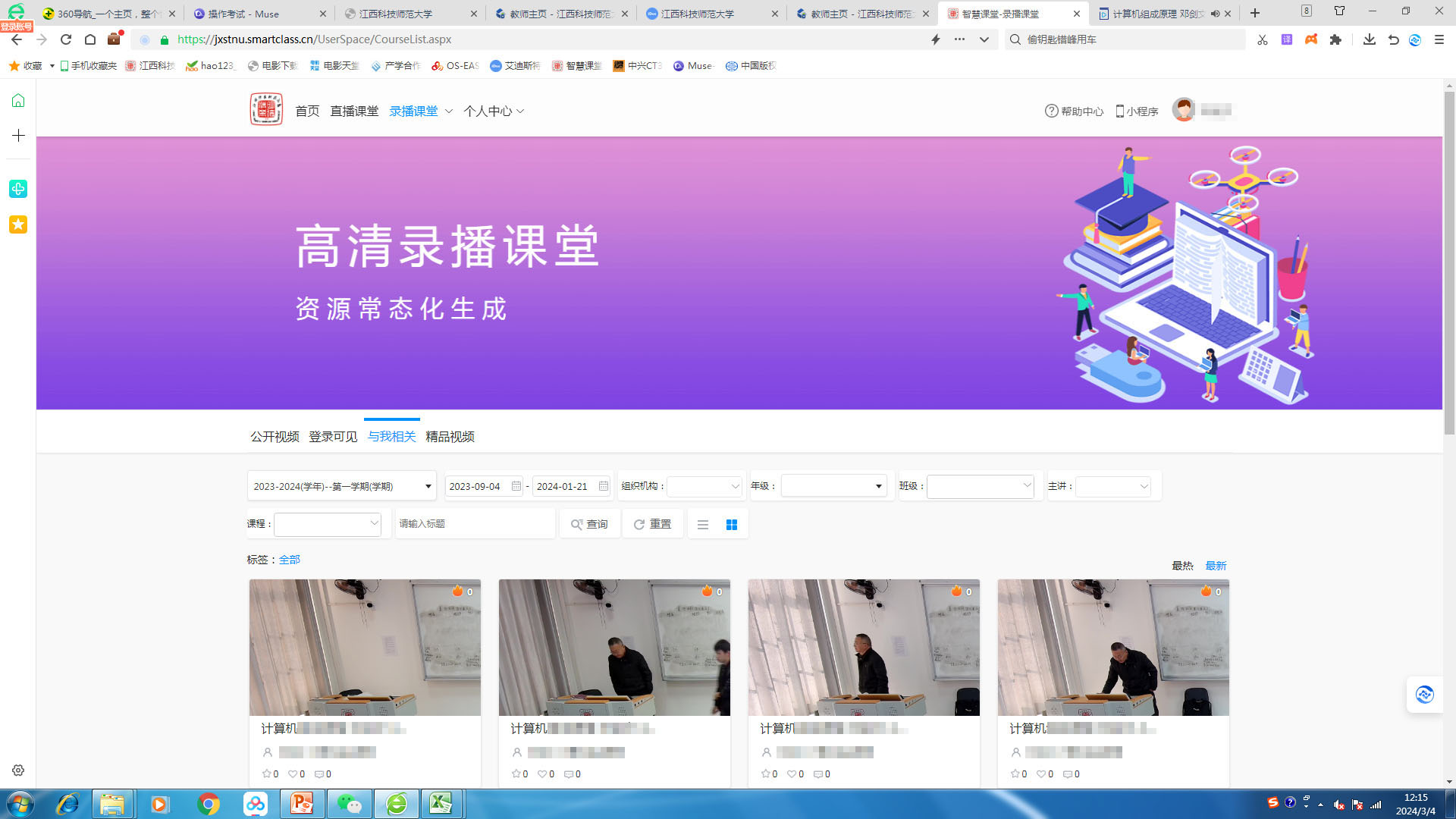 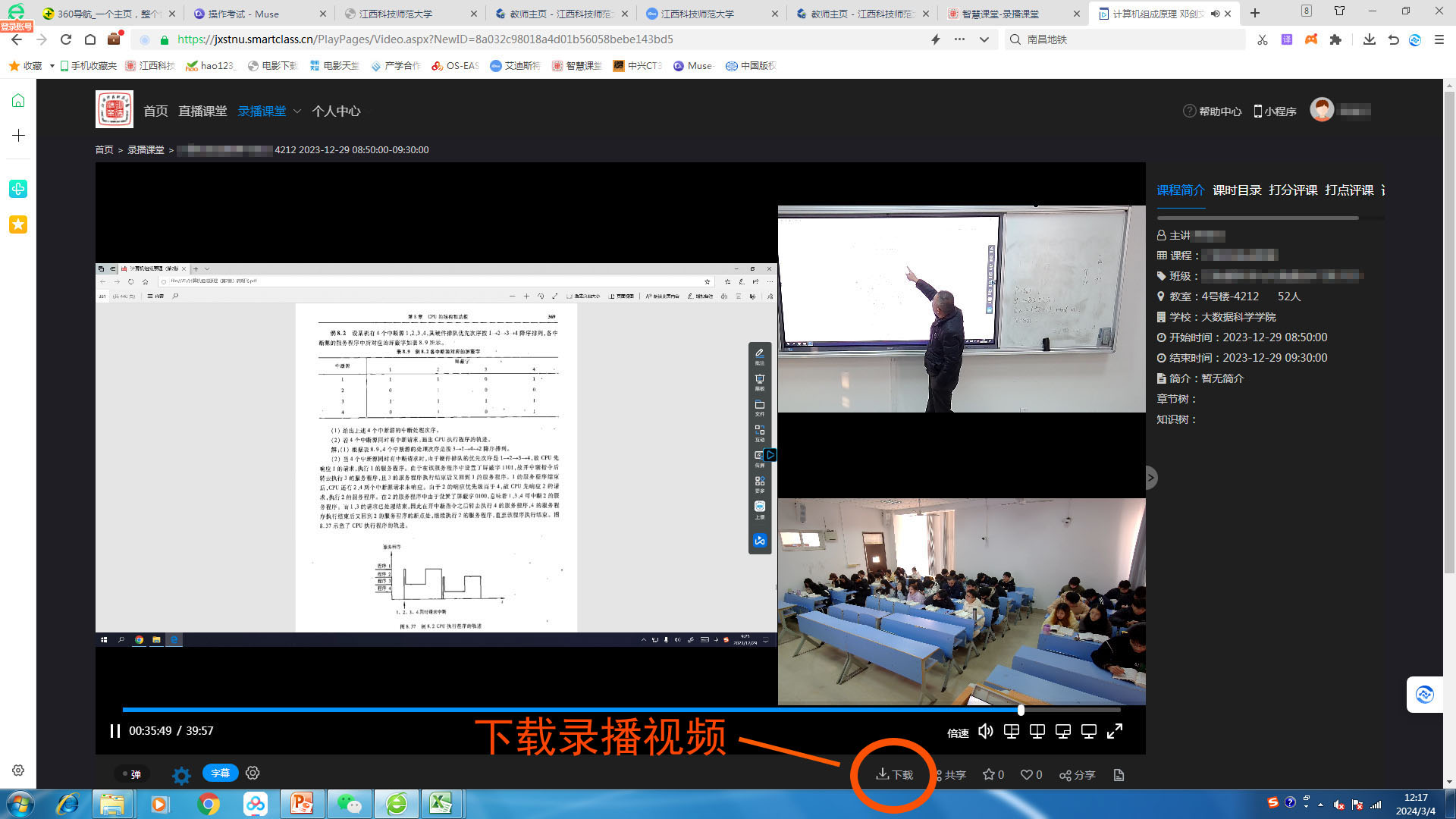 四、智慧教室设备使用注意事项
1、智慧教室中控讲台台面严禁放置水杯，避免因水杯倾倒，造成设备损坏（水杯请放置水杯架中）；
2、常态化教室触摸屏两侧的搪瓷白板只能使用水性白板笔书写，严禁使用油性笔书写；
3、白板笔使用完后需及时盖好笔帽，防止笔尖凝结；
4、触摸屏只能用手指或电容笔书写，严禁使用粉笔、白板笔或各类硬质笔书写；
5、教室配备的白板笔、电容笔为公共用品，严禁随身带走;
6、阶梯教室的投影幕布应保持干净整洁，严禁使用任何墨水笔在上面书写；
7、互动研讨型教室主触摸屏两侧的光能黑板，可以使用手指、硬度适中的塑料材质笔书写，严禁使用粉笔、白板笔及各类墨水笔书写；
8、严禁在触摸屏、白板、幕布、光能黑板等表面粘贴不干胶、双面胶、胶带纸等粘性物品；
9、老师下课前，需将鼠标放归鼠标仓位，并将翻板闭合，避免将鼠标留置在讲台台面；
10、老师需经过使用培训后才能使用智慧教室（可以到教育技术与信息中心网站下载培训文档和视频巩固培训效果）；
11、因违反上述事项，造成教学设备损坏，由使用者承担全部责任。
感谢观看